Welcome to Florida American Legion College
2023-2024
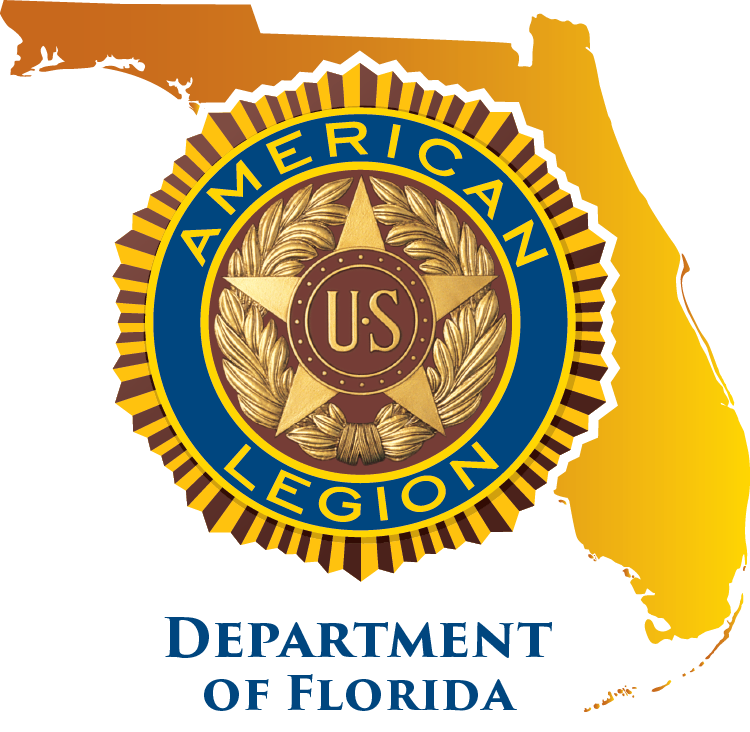 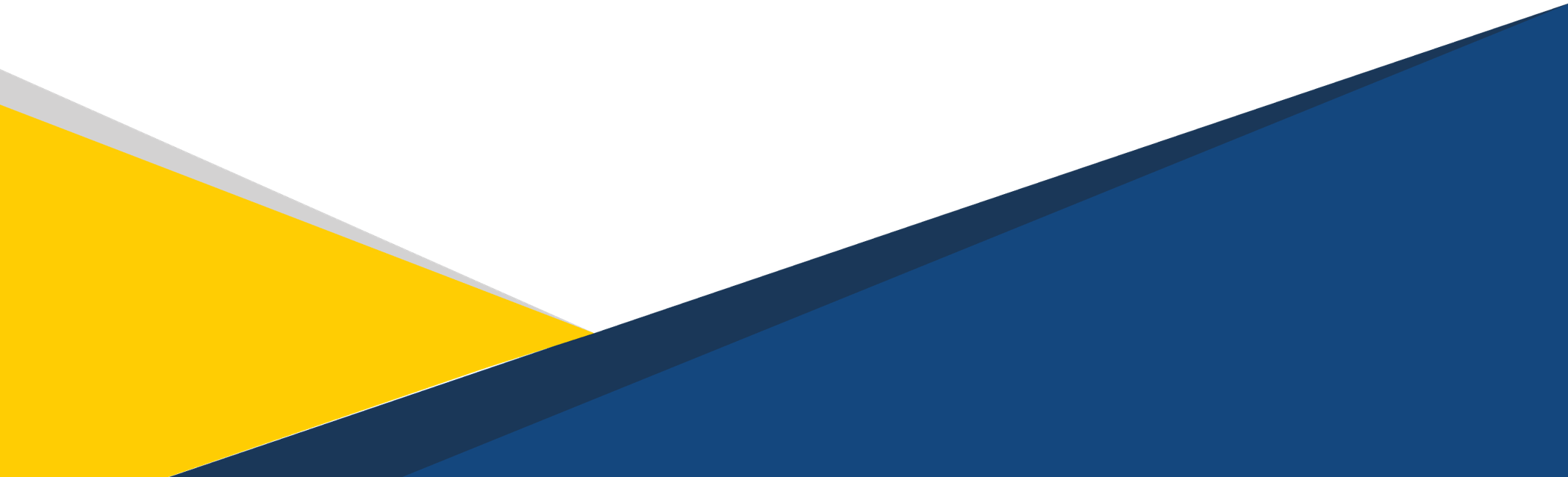 floridalegion.org
Do’s & Don’ts of the Class
Finance Officer Role:
Agenda is Subject to Change 
No Phone Calls and/or Texting during Class 
Be on Time
Let the Instructor Finish before asking Questions
Always Work as a Group
Respect Each Other like Professionals
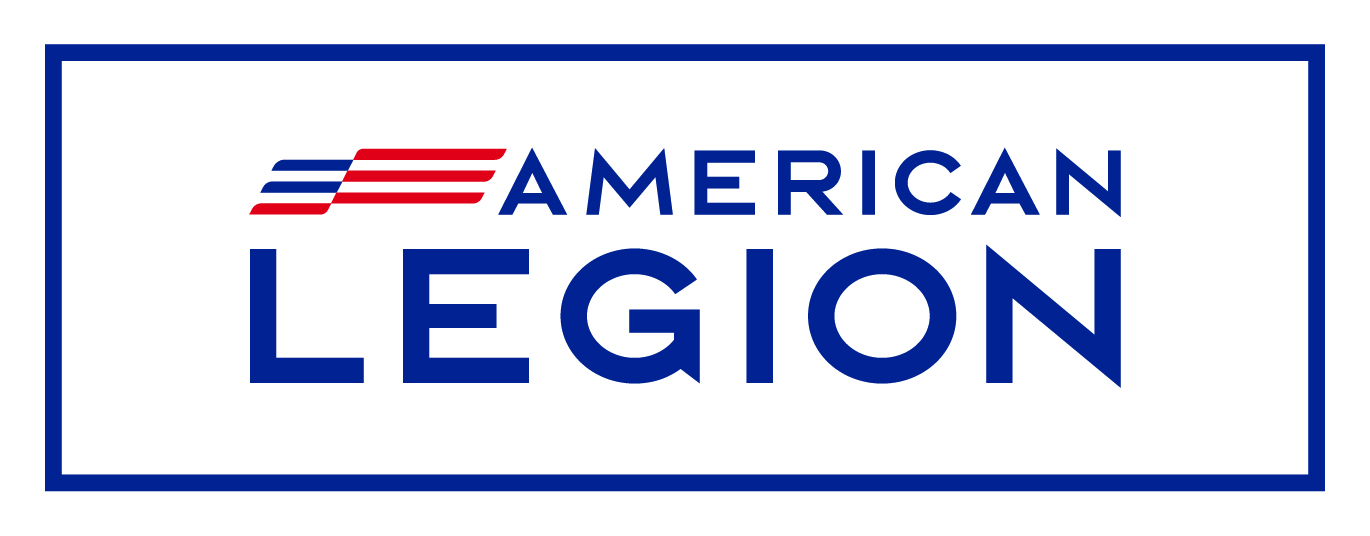 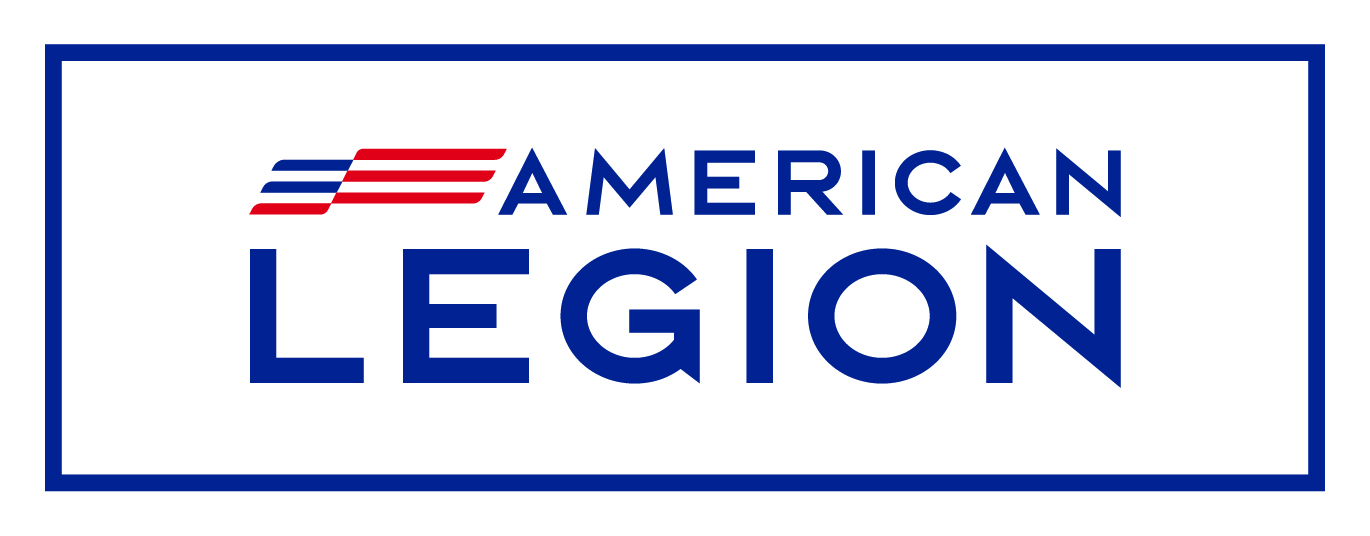 Overview
National 
Function & Operations

							     		   Jim Ramos
2023 – 2024 
National Commander
Daniel J. Seehafer (WI)
“Be The One” to prevent veteran suicide.
Post Finance Officer’s Charge
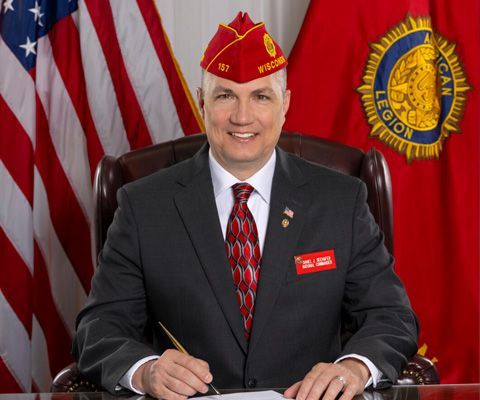 2023 – 2024 
Southeast Region National Vice Commander
Charles D. Aucoin (LA)
Finance Officer Role:
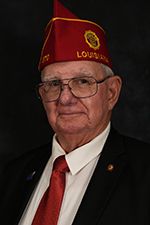 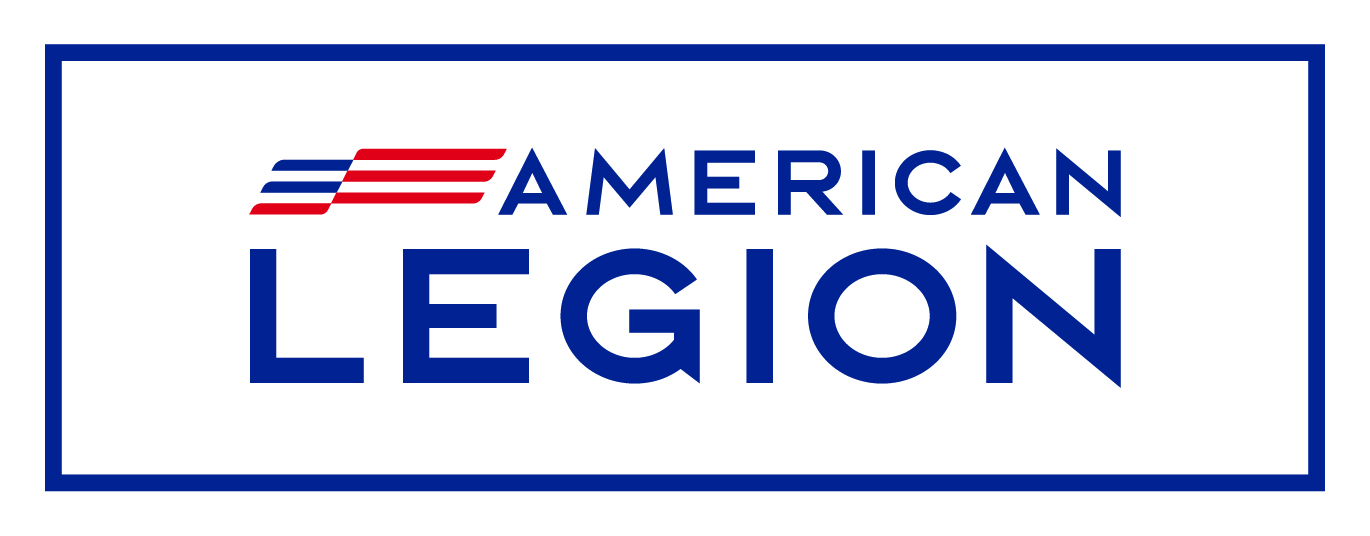 Department 
			Function & Operations

							     		   Bruce Comer
								Department Adjutant
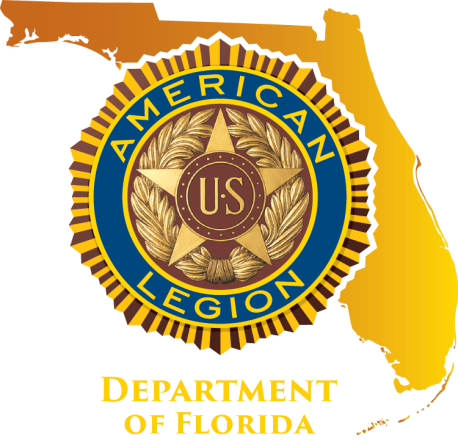 floridalegion.org
2023 – 2024 
Department Commander
Michael Raymond
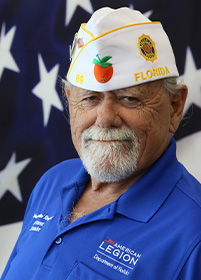 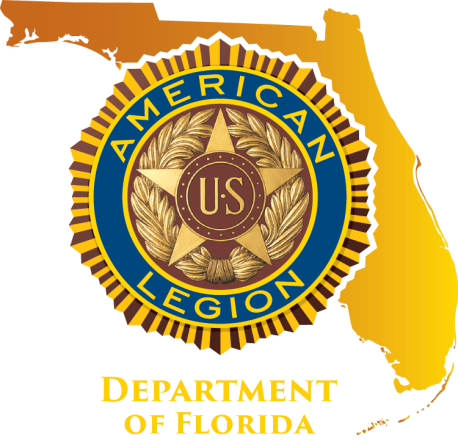 floridalegion.org
2023 – 2024 
1st Vice Commander
Chris Hamrick
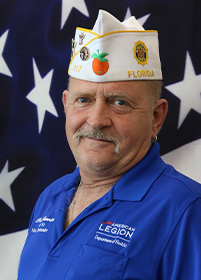 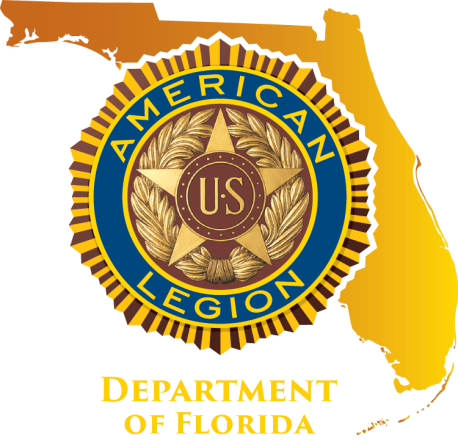 floridalegion.org
2023 – 2024 
2nd Vice Commander
Jessica Moore
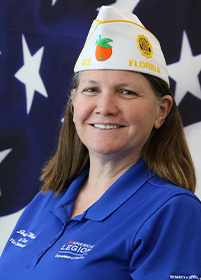 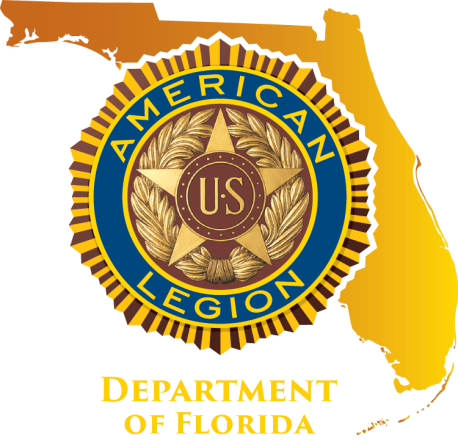 floridalegion.org
Meet the staff
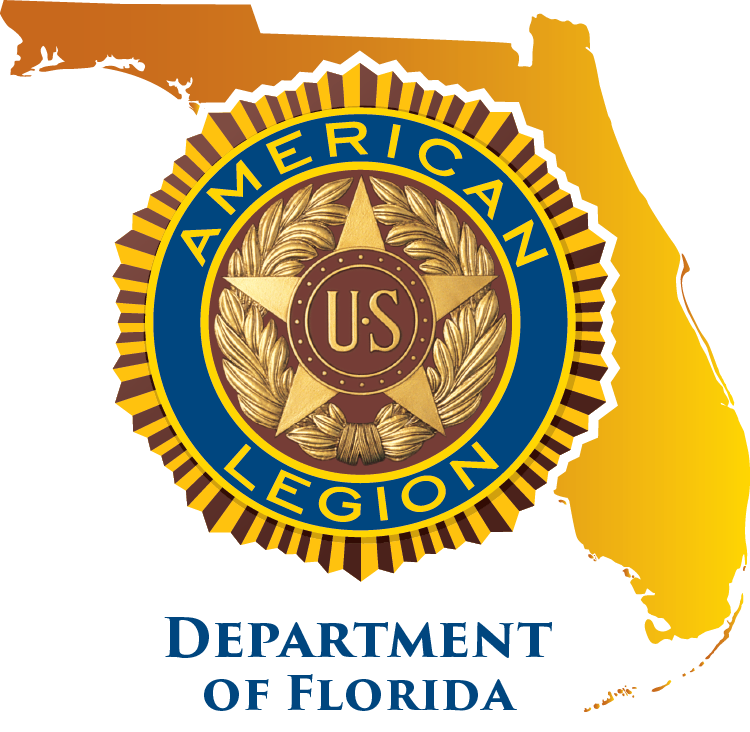 floridalegion.org
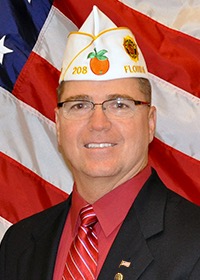 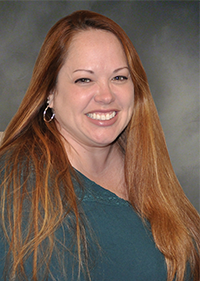 Bruce ComerDepartment Adjutant
Rachel CastleberryExecutive Assistant
15 ½ Years of Dedication
6 ½ Years of Dedication
Office Manager – Meet with staff on regular basis, monitor duties, provide support

HR – Primary contact for staff, request, issues and complaints

Post Issues – Guidance and assistance
Support – Adjutant & Asst. Adjutant with Dept and Post compliance

Post Constitution & Bylaws

Post Properties

Congressman Legislative Business
Deadlines – Monitor Deadlines for meetings, DCC, EC/FC, amendments/resolutions

Event Oversight – Provide assistance, address issues during Department Events

Collaborate – provide opinions, suggestions, and review various projects at Dept.
Minutes – Record for Executive and Finance committees

Executive Information - For Department Convention and Fall Conference

Travel – arrange travel and record keeping

Administrative – Assist with other administrative needs of Dept.
floridalegion.org
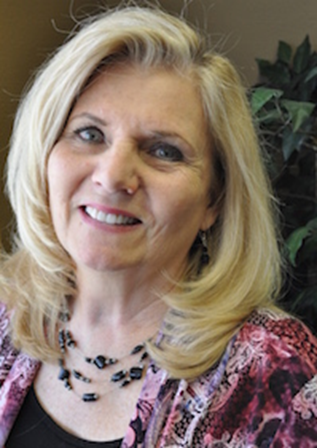 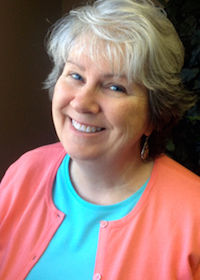 JoAnn CollinsMembership Director
Bobbi HalleFinance Director
14 ½ Years of Dedication
11 Years of Dedication
Processing– Process membership for Legion and SAL

Reporting – Provide statements and reporting for membership

Transmittals – Process transmittals to National
Expenses – Process and verify expense reports for officers / chairmen

Reporting – Produce financial reports requested

Financials – manage all financial transactions including accounts
Awards – Reporting and tracking of membership awards

New Post– Prepare and distribute kits to new posts

Supplies – Fulfill requests for membership supplies and information

Customer Service – Facilitate membership questions and issues
receivable, accounts payable, expense management, fixed assets, general ledger entries and deposits

HR – Research and manage employee benefits, tracking employee time and processing payroll
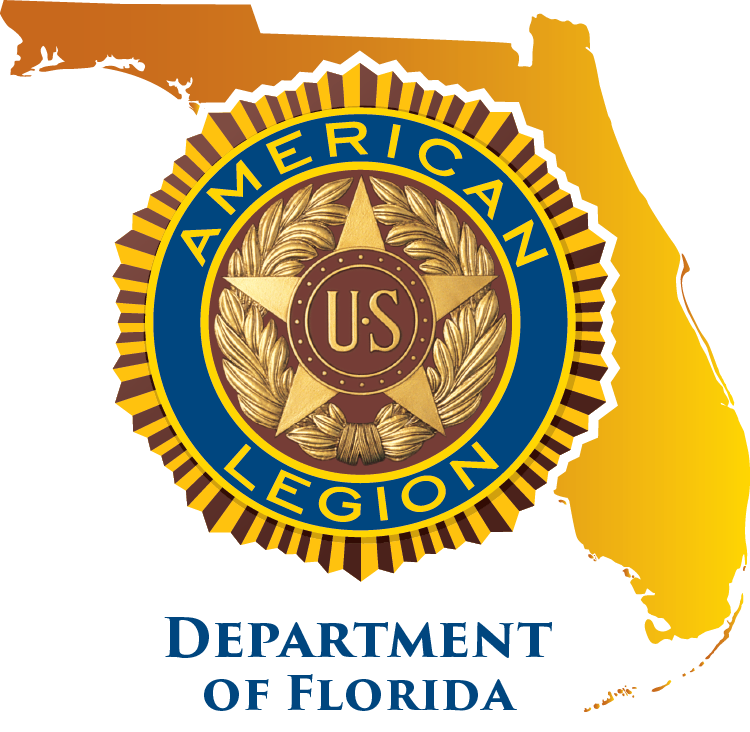 floridalegion.org
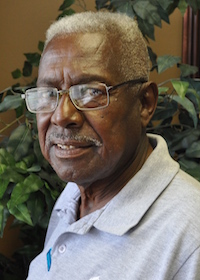 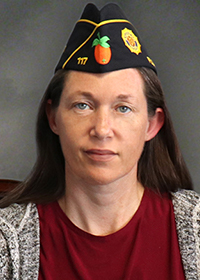 Willie LeonardMaintenance
Bekki TibbsPrograms Director
5 Years of Dedication
54 Years of Dedication
Maintenance– Maintains Department buildings and fixtures as required

Vendors – Meets with maintenance vendors

Security – Monitors security of Department property
Materials – Provide and manage program materials and manuals

EOY – Provide end of year mailings and manage CPR’s

Programs – Oversee and provide support for 27 Legion Programs
Errands – Runs mail to and from Post office, picks up supplies as needed
Awards – Review and manage program trophies and awards

PSO – Manage registration and support for Service Office School

Administrative – Prepare Dept Roster, SAL Roster, provide stationary to officers and chairmen
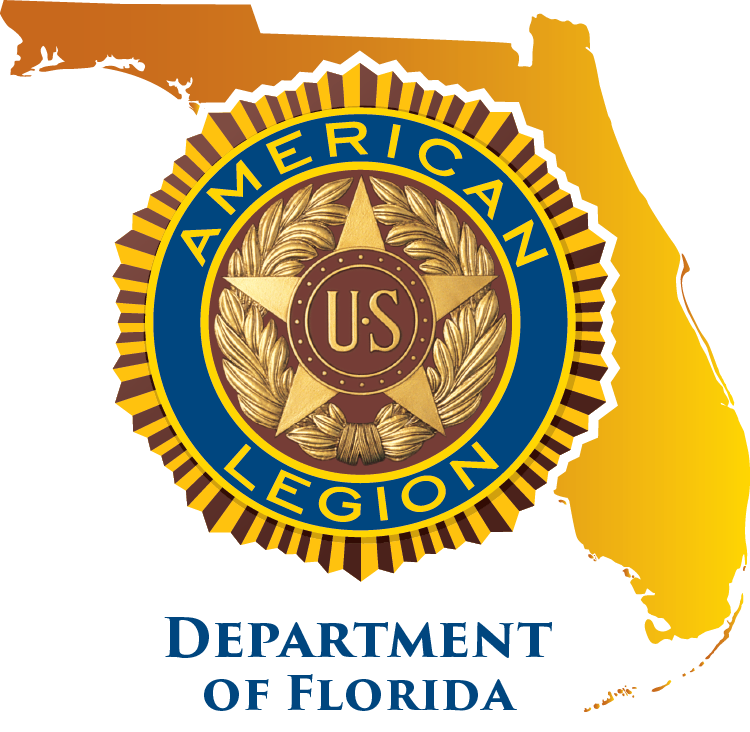 floridalegion.org
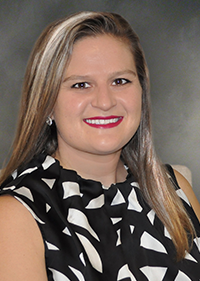 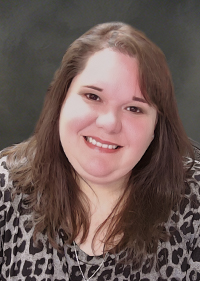 Jennifer CooperFundraising Director
Carrie KolzeCreative Services Manager
7 Years of Dedication
9 Years of Dedication
Database– Manage fundraising databases, membership database needs and PROJECT: VetRelief’s database.

Caging – Caging donations and raffle donations, oversee fundraising vendors
Creative – Design and provide creative for all Dept needs: promo items, coins, pins, marketing materials, agendas, signs, etc

Social Media – Maintain and create content for all social media platforms
Website – Maintain and create content for Dept Website

Emblem Sales – Manage online store, administrative and assist with ordering, creating/designing new products 

Branding – Create and maintain consistent branding throughout Dept.

Publications – Layout and oversee Legion Link, create press releases as needed, create forms

Technology – Provide direct support with technology issues and needs at Dept and Dept events.
Direct Mail – Oversee vendors, review and provide recommendations on provided content

Communication – Communicate via email/letters with donors, manage donor relationships, communicate with Dept heads on progress and provide feedback based on research

PROJECT: VetRelief – Oversee administrative duties, reporting, create marketing materials, maintain website and social media, resolve issues, manage caseworkers, communicate with board, provide promotional materials, serve as board secretary
floridalegion.org
February2023
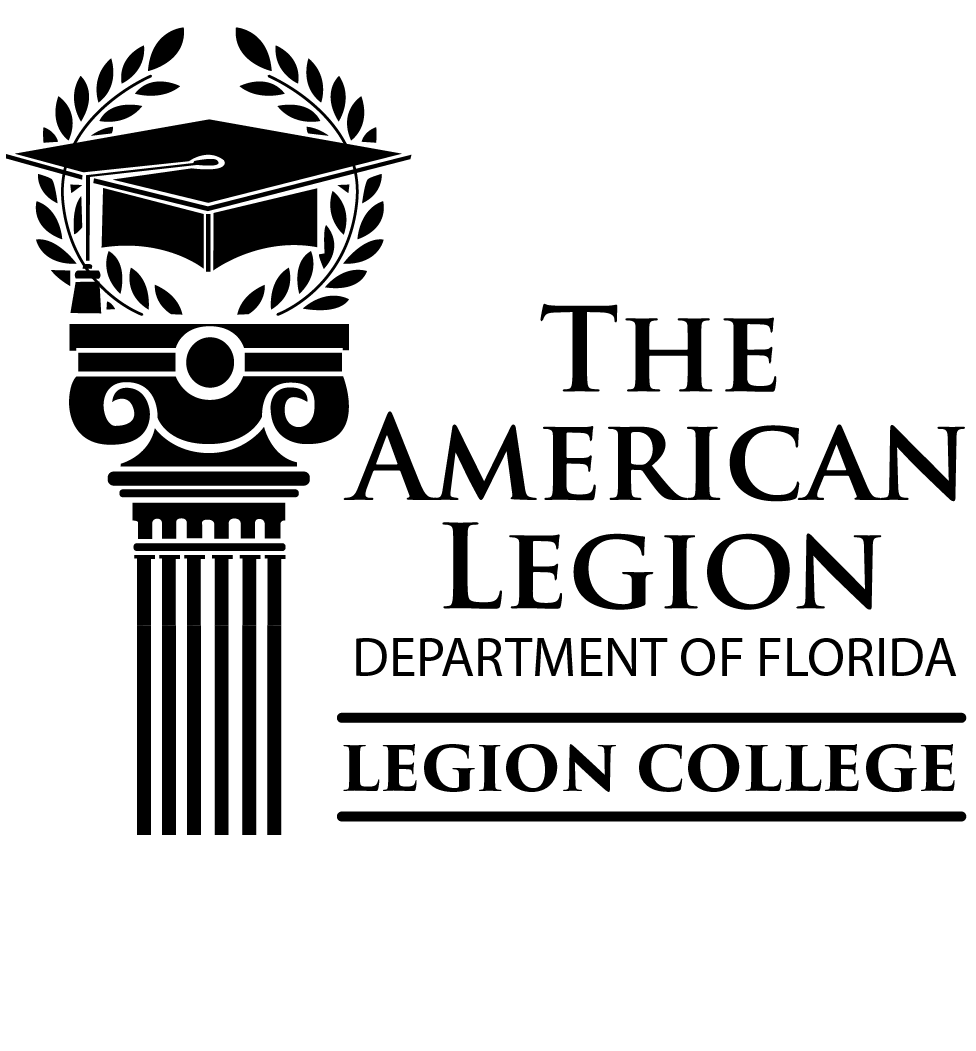 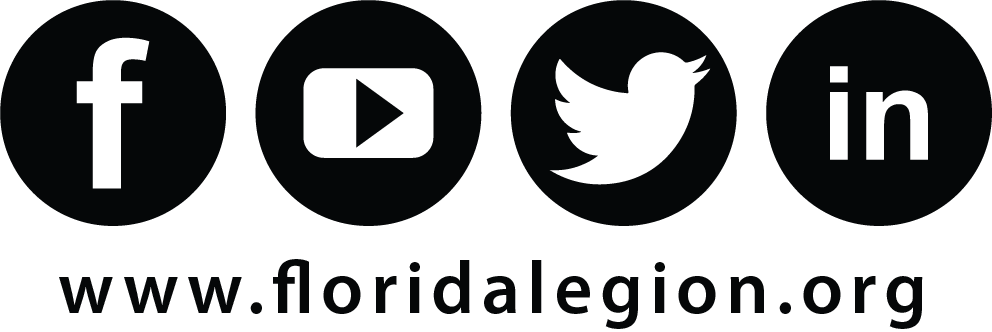 Bruce Comer
Department Adjutant
The American Legion Department of Florida
Post Complaints
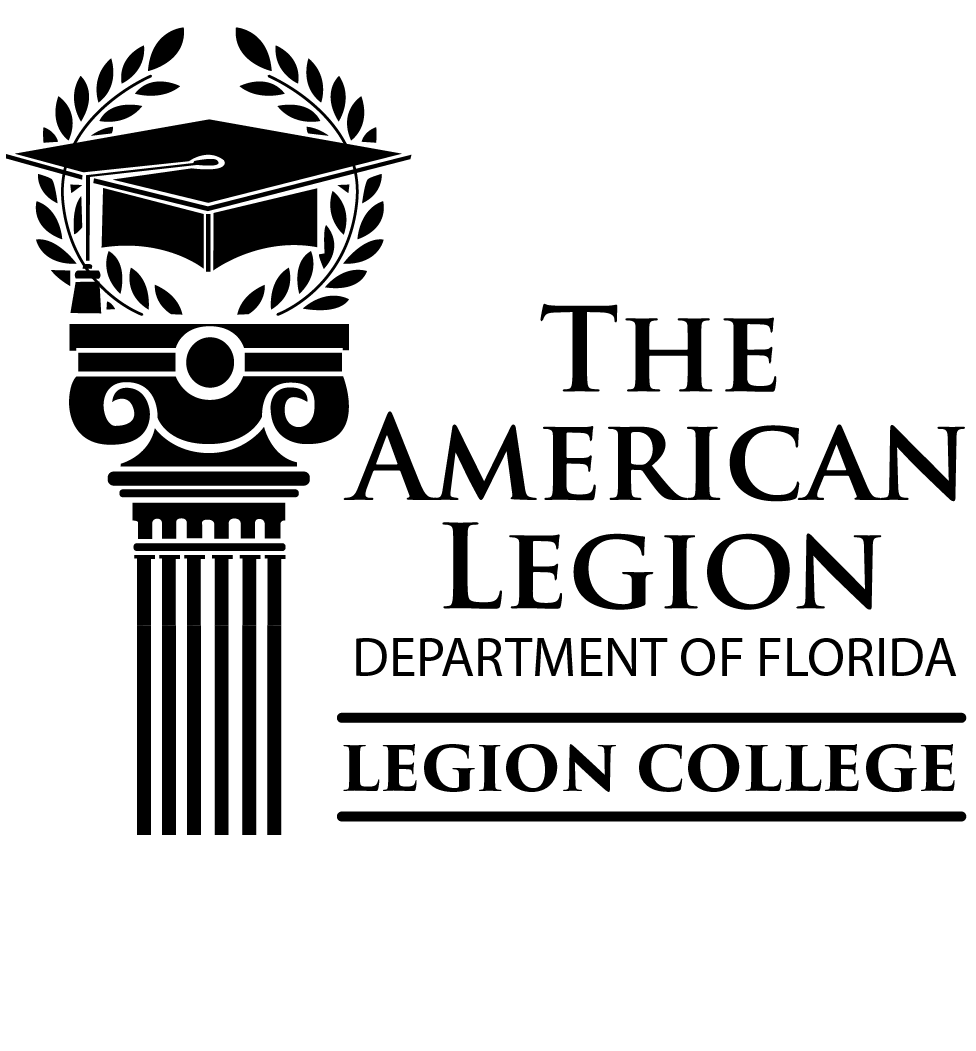 February 2023
Text here.
Recent
Issues
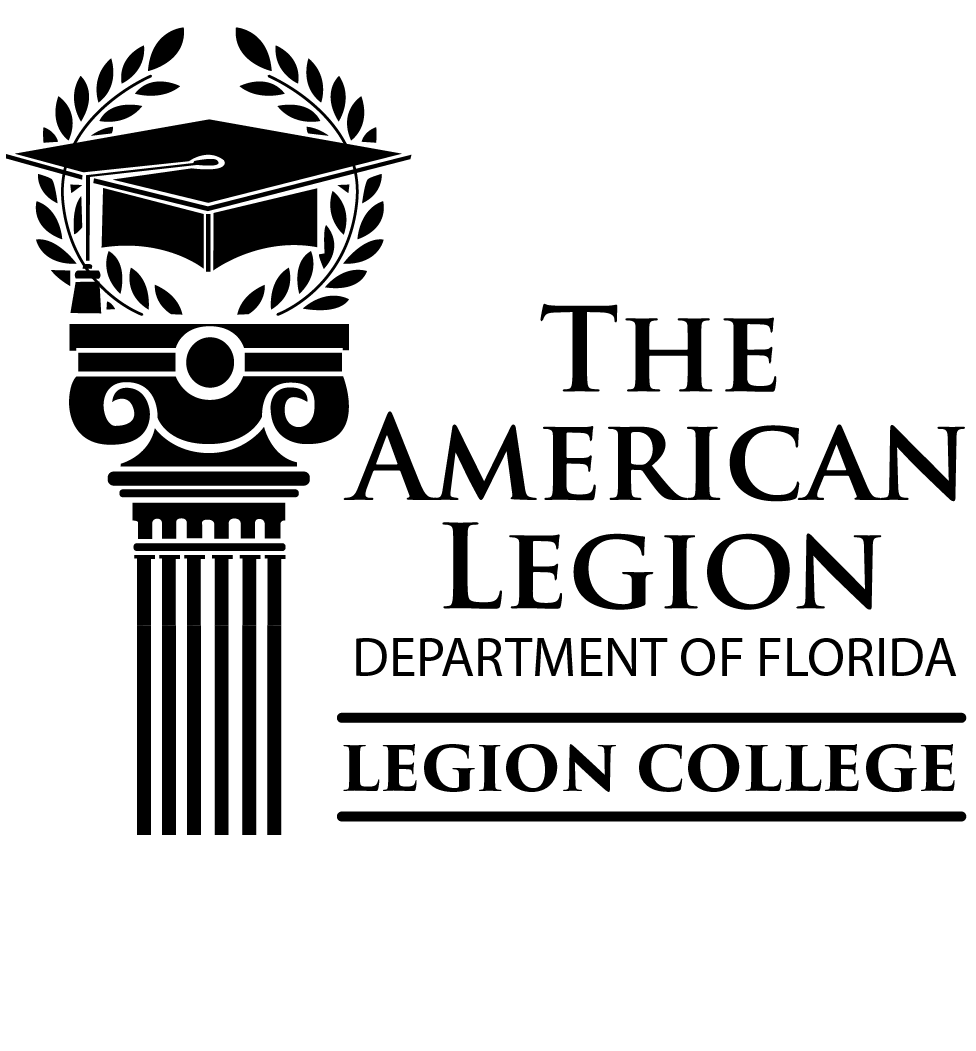 February 2023
Reasons
Personality Conflicts
Management Style Conflicts
Allegations of a Financial Nature
Typically involve the Post Canteen 
…occasionally are legitimate violations of Constitution and By-Laws
Post
Complaints
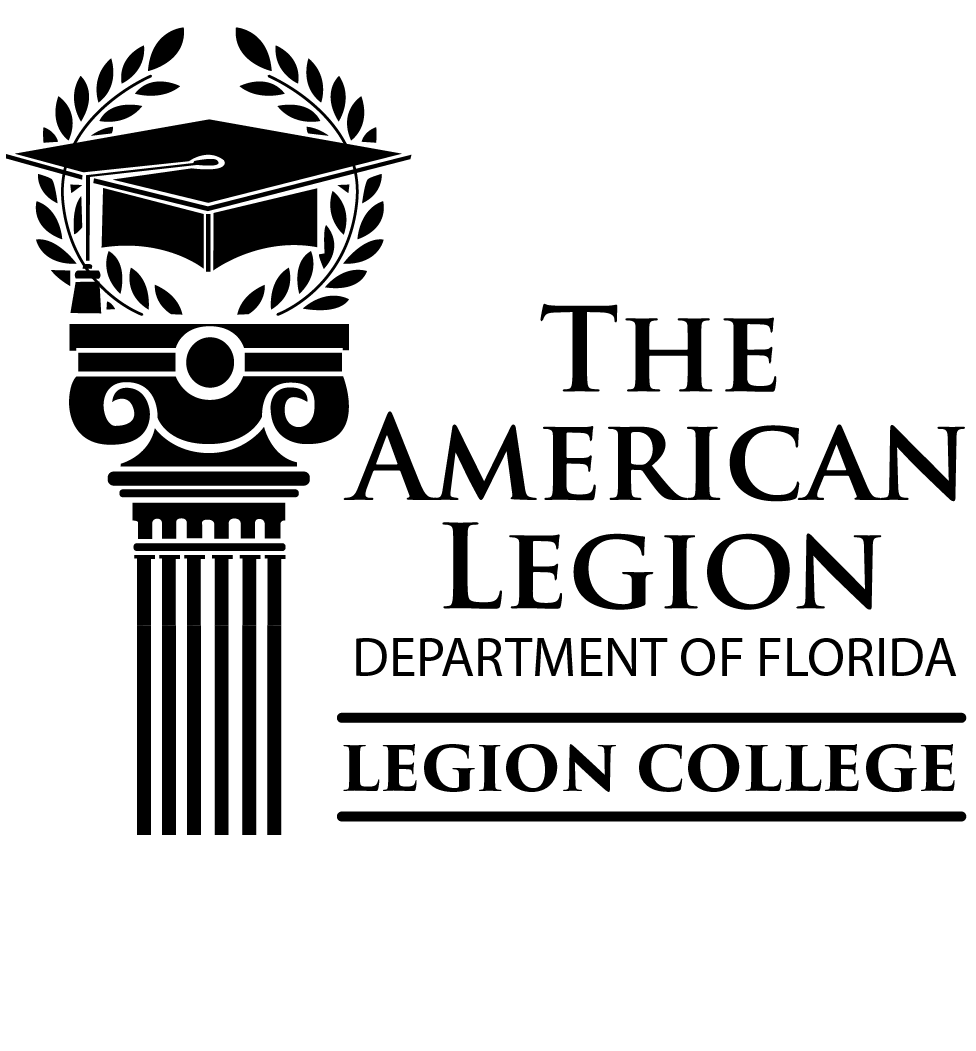 February 2023
Handled by Post Leadership whenever possible
District Commander involvement;
When Post fails to properly address issue
When deals with issue within upper echelon of Post leadership
Provide advice/recommendations directly to the Post
Provide mediation when needed
Resolutions
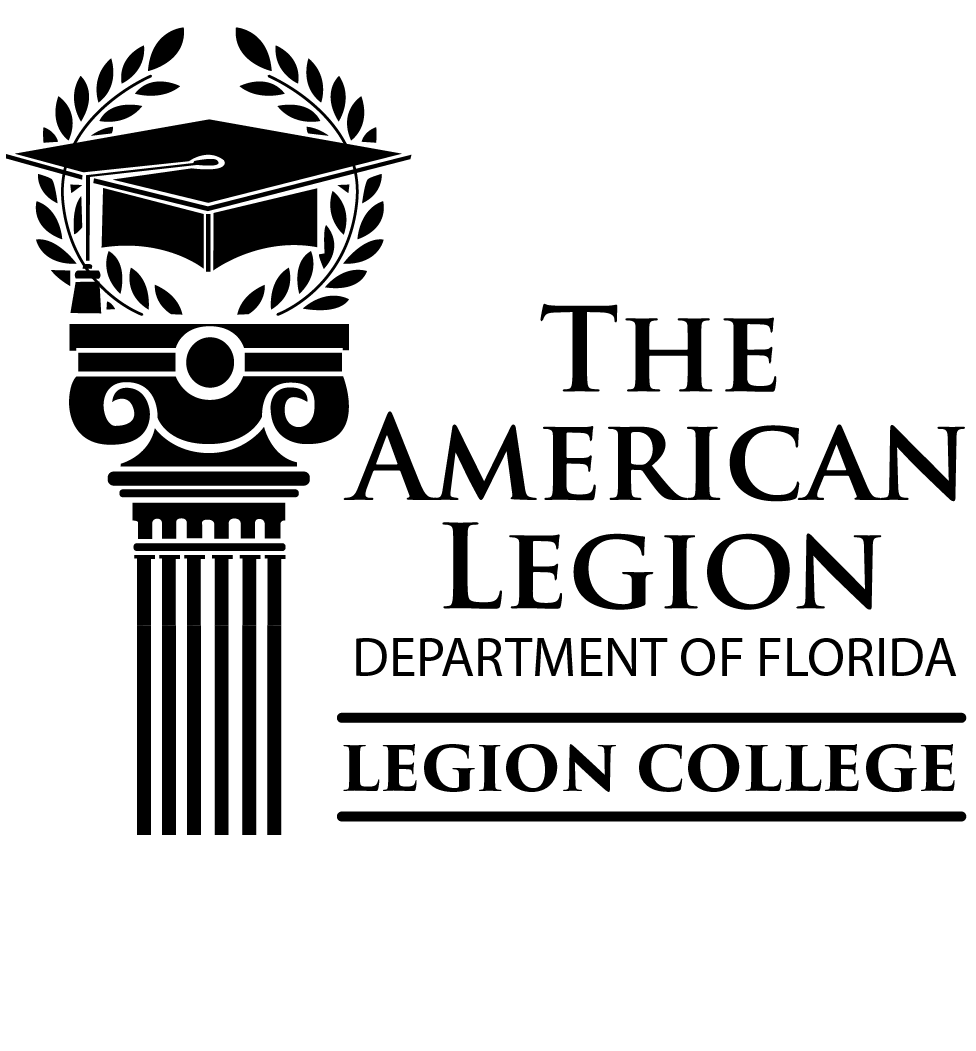 February 2023
Requirement
Written complaint
Detailed and include violation(s) and evidence (if possible)
Current paid Member of Post

Department Commander Actions
Seeks advice of Executive Committee, PDC Committee or Finance Committee when Executive Committee not in session
Additional action required, PDC Committee in conjunction with District Commander, will take action and provide specific detailed guidance for management of all Post affairs (NOTE: Management should be returned as soon as possible)
ALL COSTS WILL BE INCURRED BY THE POST
Further
Actions
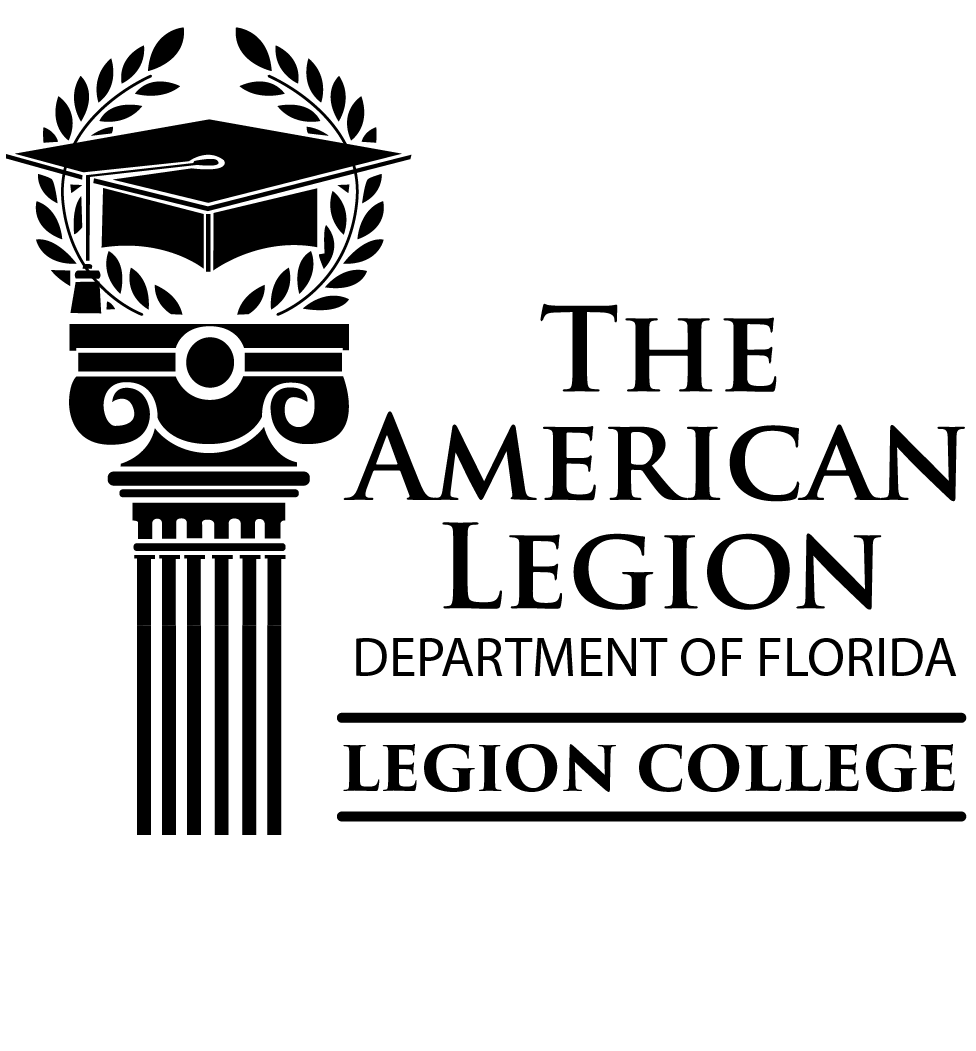 February 2023
POST INVESTIGATION FLOWCHART
IAW ByLaws Article IV, Section 7
Member has complaint and requests Department Investigation
Received by Phone or Email
Letter Received
Letter sent to Post requesting response to allegations.  Department Commander determines if investigation is needed
A letter is generated informing the individual of the decision and referral to Post leadership
Referral to Post leadership and District Commander or write formal letter asking for Department investigation
Investigation Not Needed
Letter Received
Investigation Authorized
Further Investigation Needed
District Commander conducts preliminary investigation and provides mediation if possible
District Commander provides report on investigation and resolution to Department Commander
Department Commander consults the Internal Affairs Chair to send a member of the commission from another District to investigate and provide recommendations
Resolved
Unresolved
Final report provided by investigators
Department Commander, with advice from the Executive, PDC, or Finance Committee, directs Post officers to take corrective actions
A report is provided to the Department Commander detailing the outcome of the investigation
Unresolved
Resolved
Unresolved
Resolved
Resolved
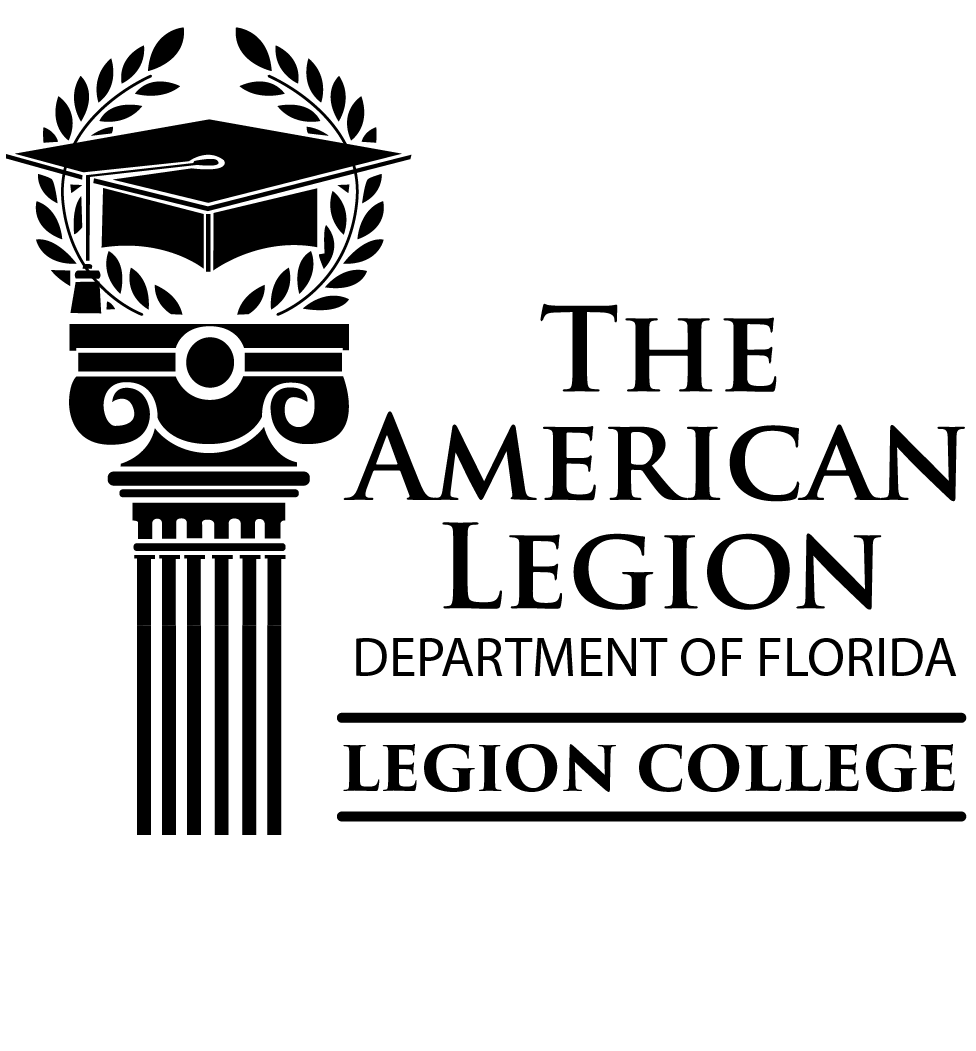 Final report provided by investigators
PDC Committee in conjunction with the District Commander will take action to resolve the situation
Resolved
February 2023
Post Finance Officer’s Charge
Scenario Presentations 
by Districts
2023 – 2024 
Department Auxiliary President
Dee Bell
Bells in Service
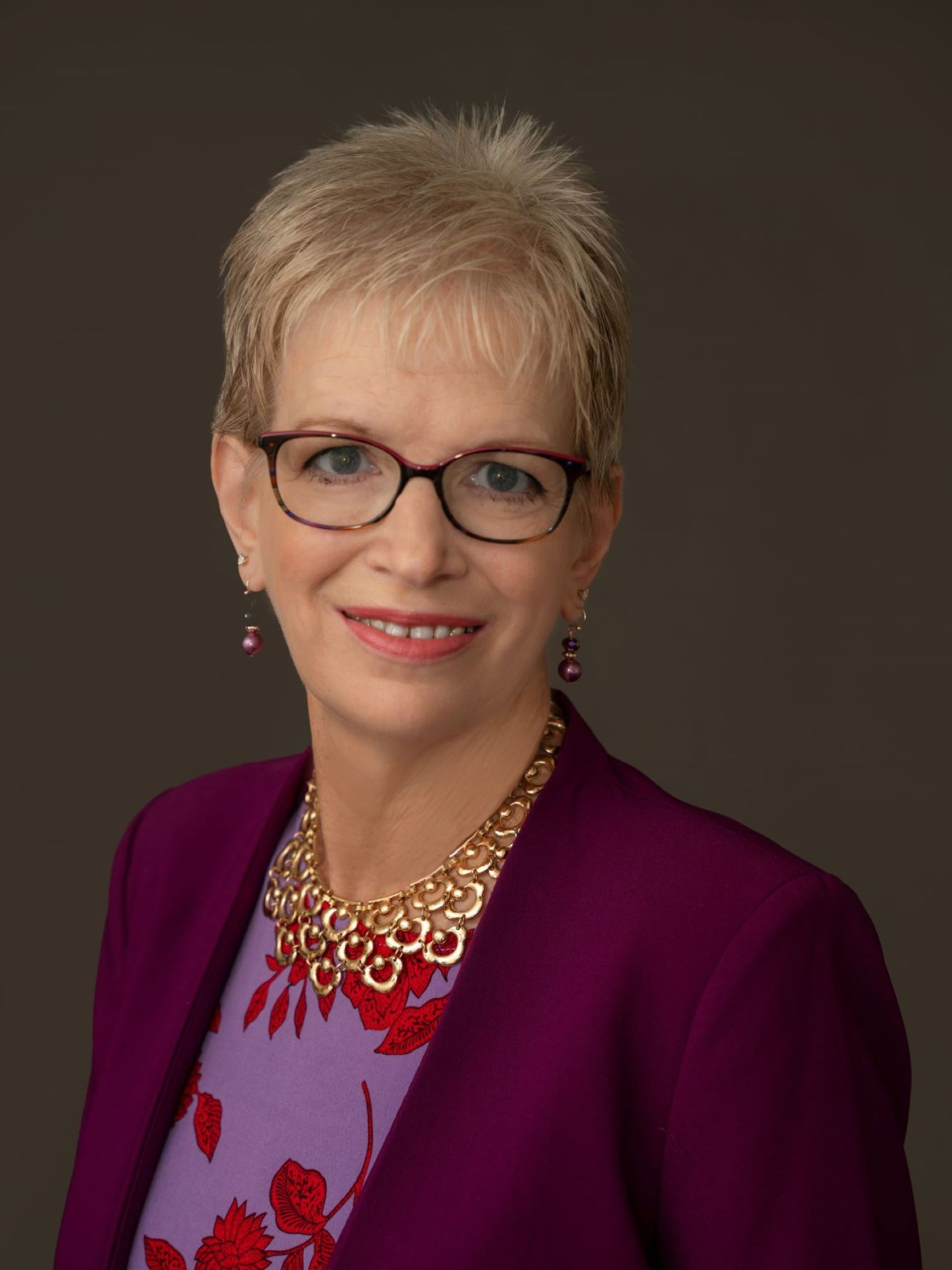 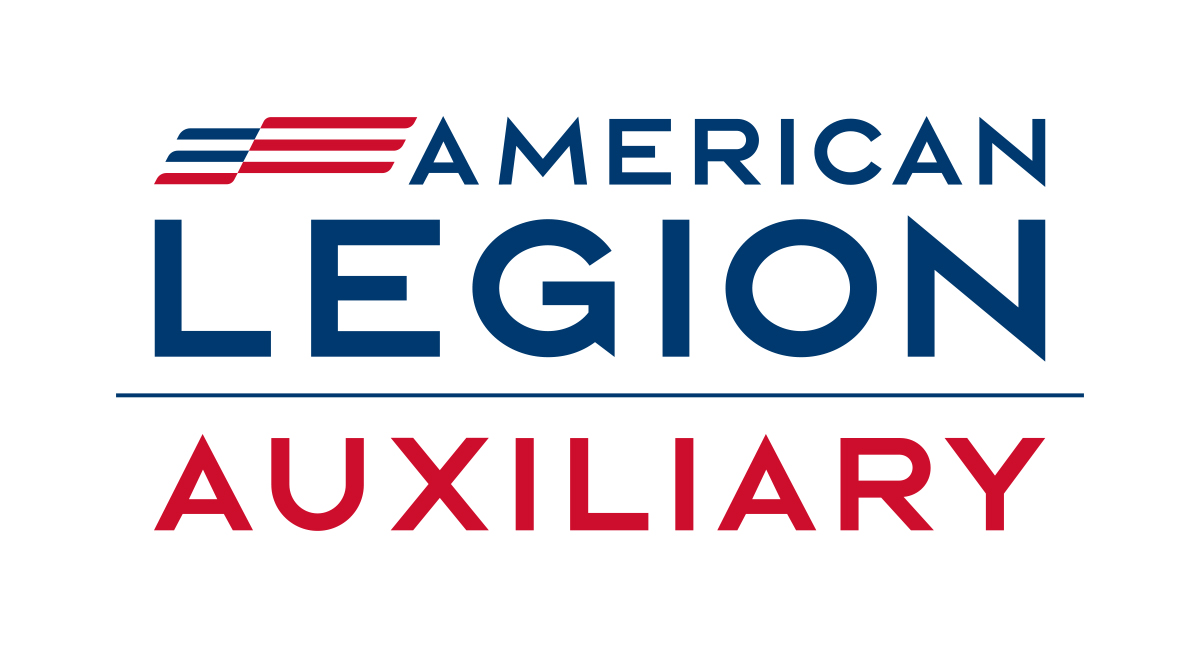 Programs overview
Bekki TibbsPrograms Director
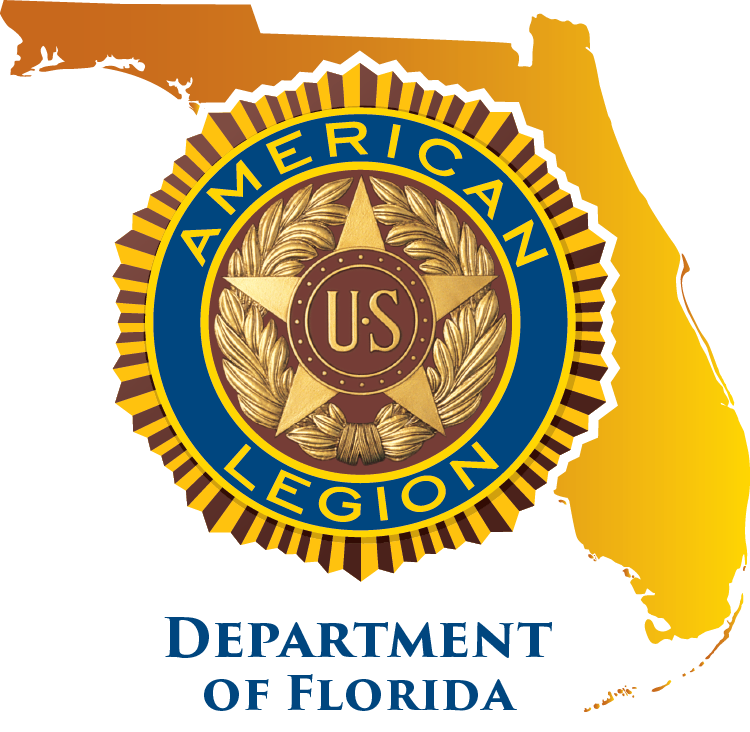 01
floridalegion.org
Americanism Programs
An unfailing love of country, loyalty to its institutions and ideals, eagerness to defend it against all enemies, individual allegiance to the flag, and a desire to secure the blessings of liberty to ourselves and our posterity.
There are a number of programs that fall under Americanism, many of which have their own program chairs.
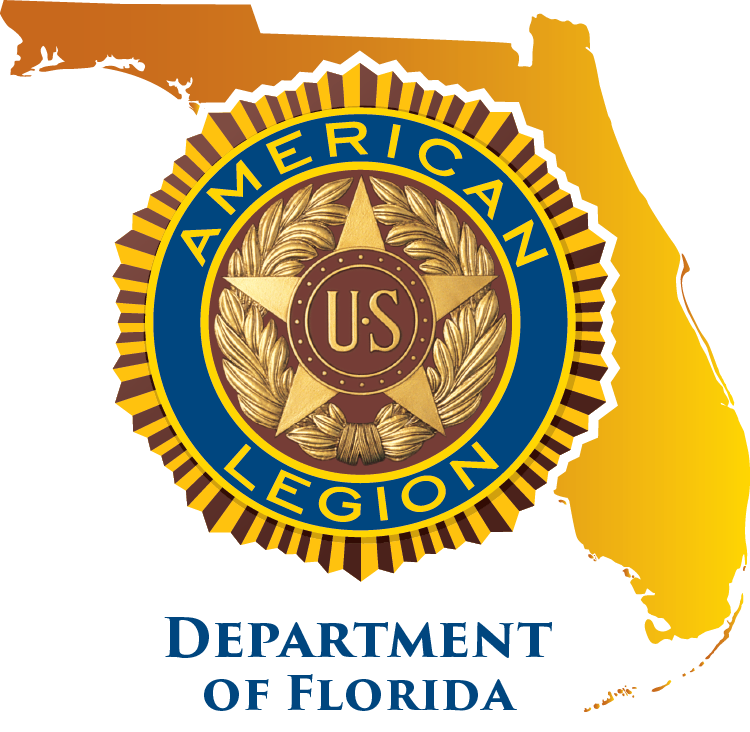 01
floridalegion.org
Americanism Programs
Operation Comfort Warrior
American Legion Baseball*
Scouting*
Youth Law Cadet*
Junior Shooting Sports*
Boys State/Boys Nation*
High School Oratorical*
School Medals*
American Education Week
Veterans in the Classroom
Scholarships*
Citizenship Outreach
Get Out the Vote
Flag Education
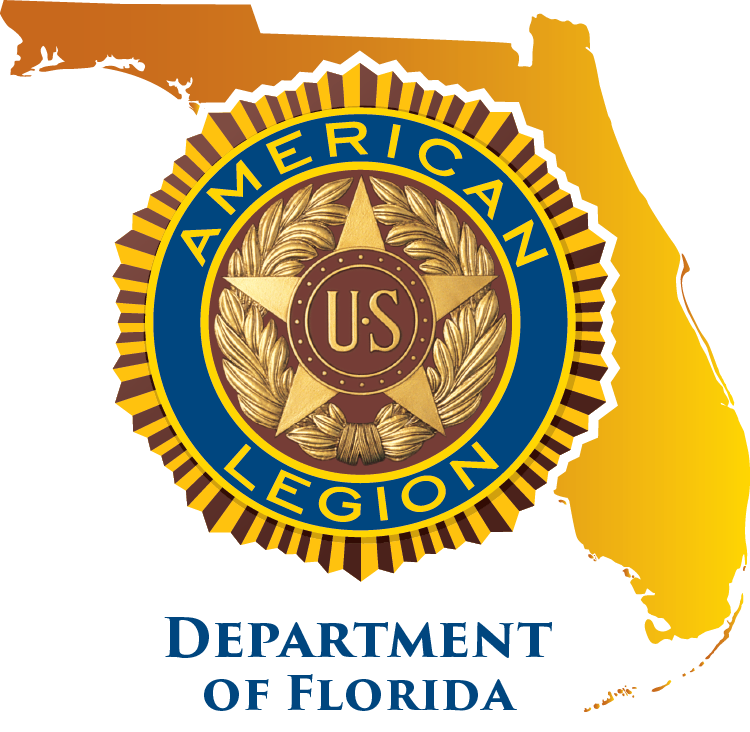 American legion baseball
Senior State Tournament – 19-23 July 2023
Junior State Tournament – 28-30 July 2023
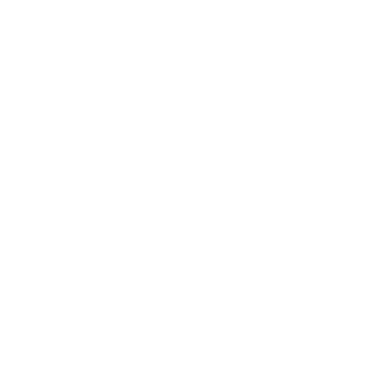 One of the major youth activities of Americanism, teaching citizenship through organized recreation, loyalty, respect for the rules and decisions, fair play, courage, and physical fitness.
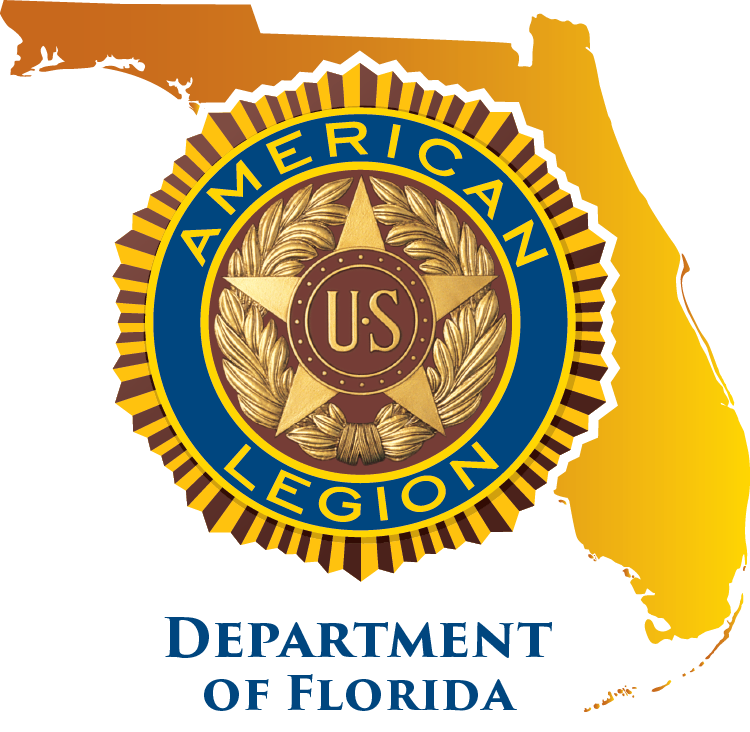 floridalegion.org
Boys state
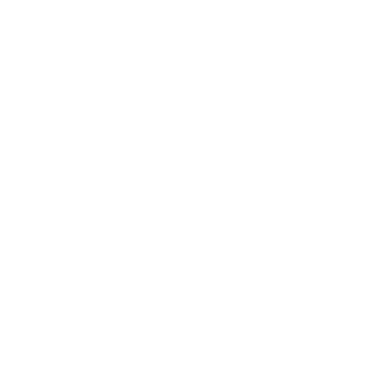 79th Florida American Legion Boys State – 18-24 June 2023
A weeklong program for male high school juniors to learn about the rights, privileges, duties and responsibilities of a franchised citizen through lecture and hands-on activities to build the “51st State.”
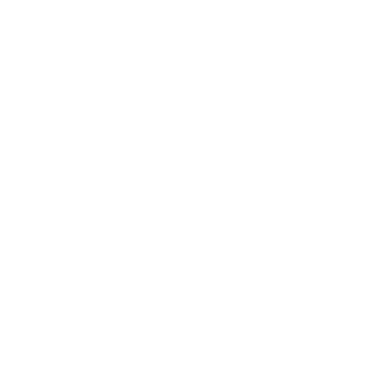 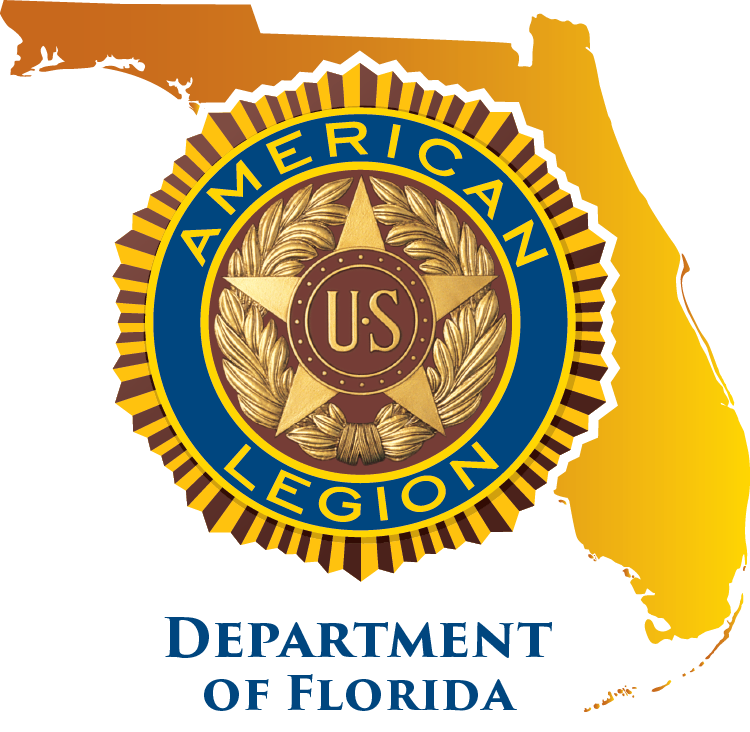 floridalegion.org
High school oratorical
Department Contest – 25 February 2023
National Contest – 21-23 April 2023
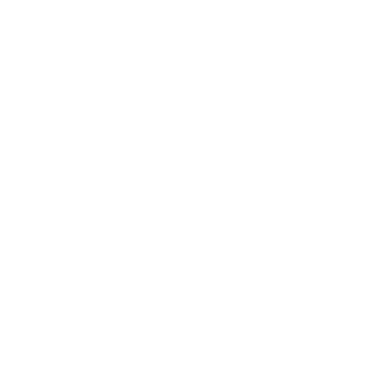 A two-part speech contest, presenting participants with a challenge that teaches important leadership qualities, the history of law, the ability to think and speak clearly, and an understanding of the duties, responsibilities, rights, and privileges of American citizenship.
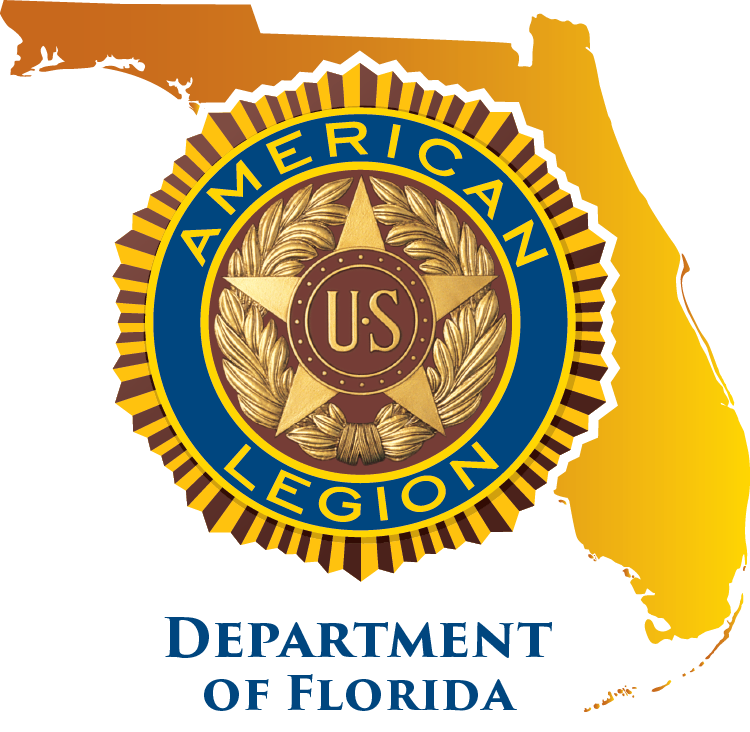 floridalegion.org
Junior shooting sports
National Contest – 20-23 July 2023
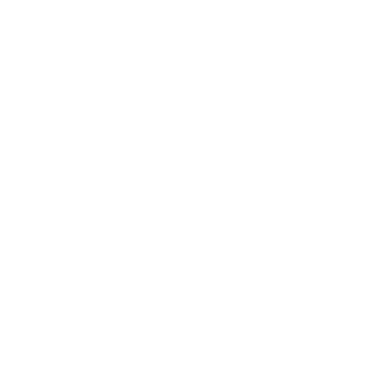 Provides gun safety and marksmanship training for young people, age 14-18, as well as offering opportunities for competitive shooting.
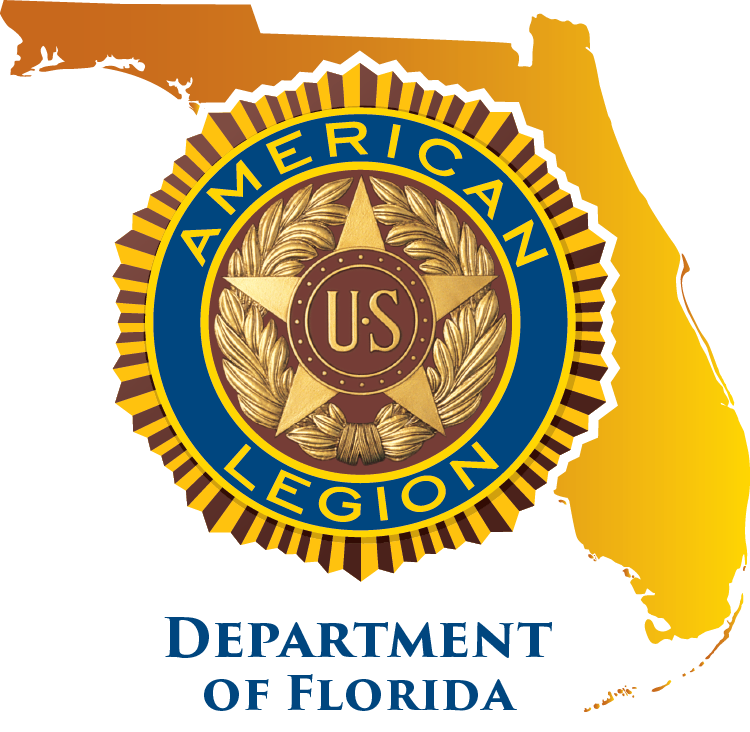 floridalegion.org
Youth law cadet
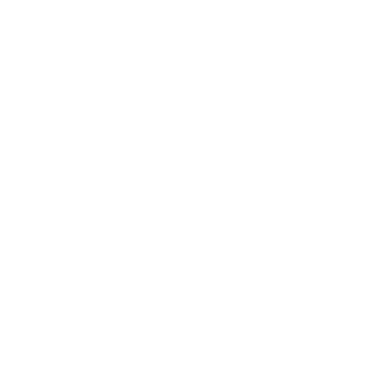 Youth Law Cadet Week– 09-14 July 2023
A weeklong program providing young men and women with hands-on experiences with insight into the operations of law enforcement agencies.
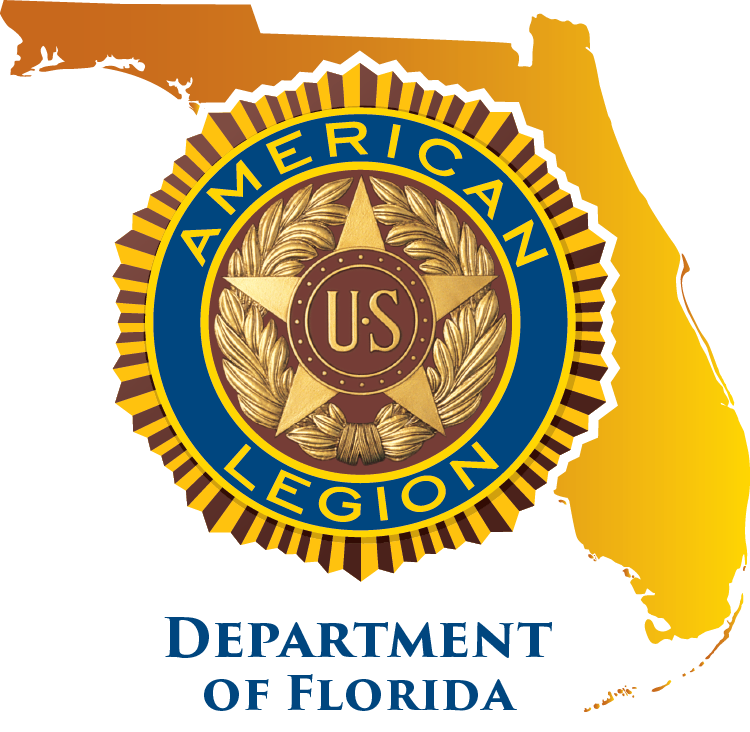 Children & Youth
The belief that every child should have a home, should have health, education, character, and opportunity.
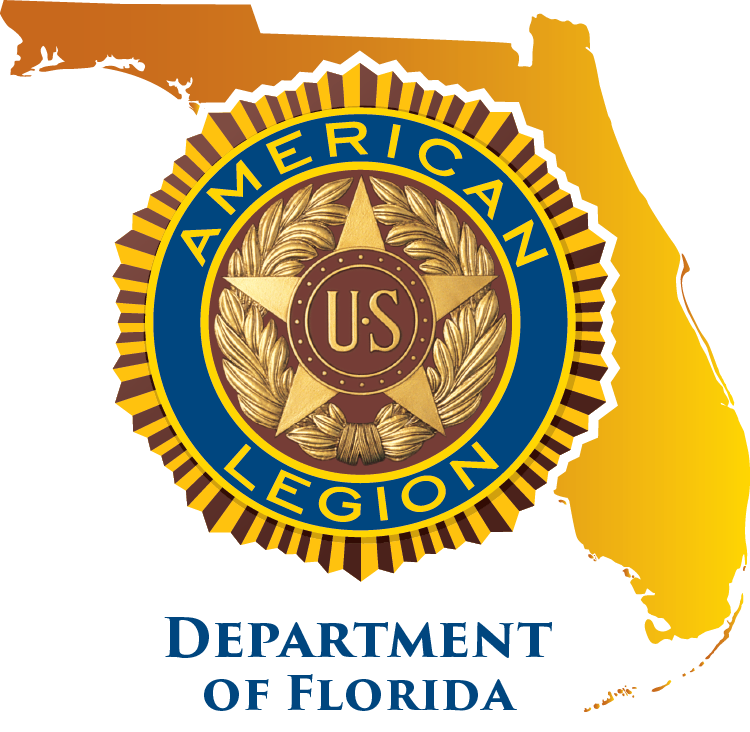 01
floridalegion.org
Blood Donor
Contributing to the health and welfare of the community, helping to keep thousands alive after major operations, accidents, or medical problems.
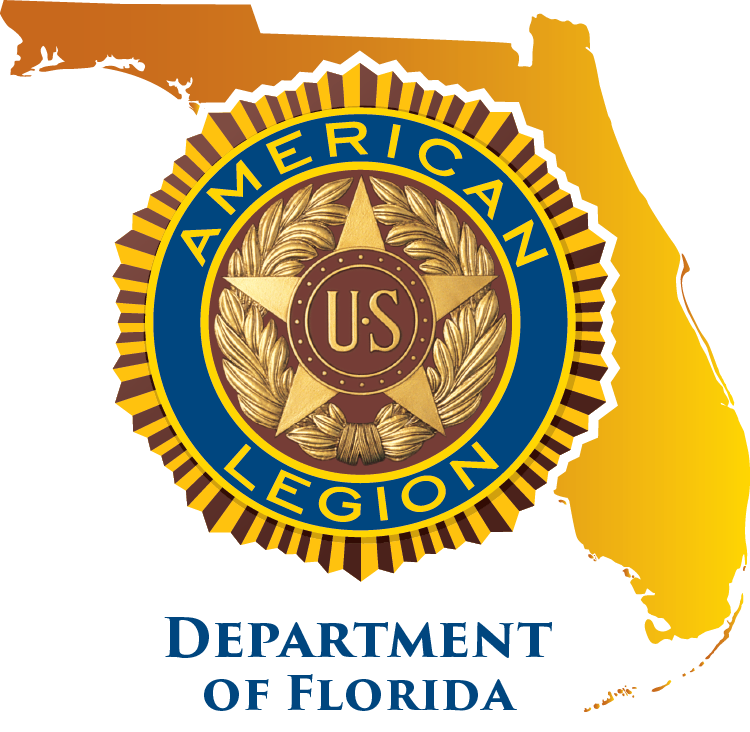 01
floridalegion.org
Scouting
Posts supporting Units (charted or sponsored), continuing the over 100-year tradition of veterans bringing their skills and experience to help build character and positive traits in our country’s youth.
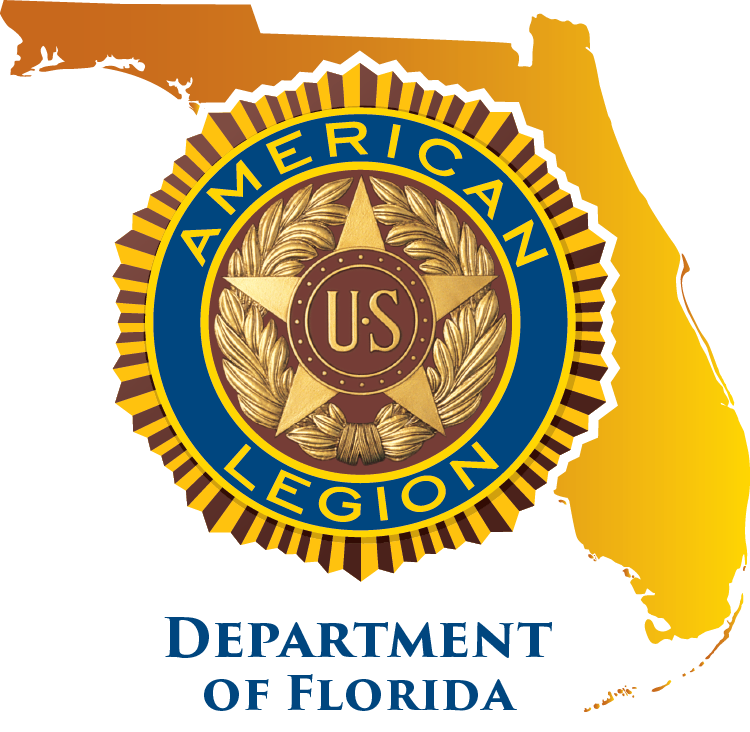 01
floridalegion.org
Employer Awards
Recognizing individuals and companies who employ and retain veterans, workers with disabilities, and older workers.
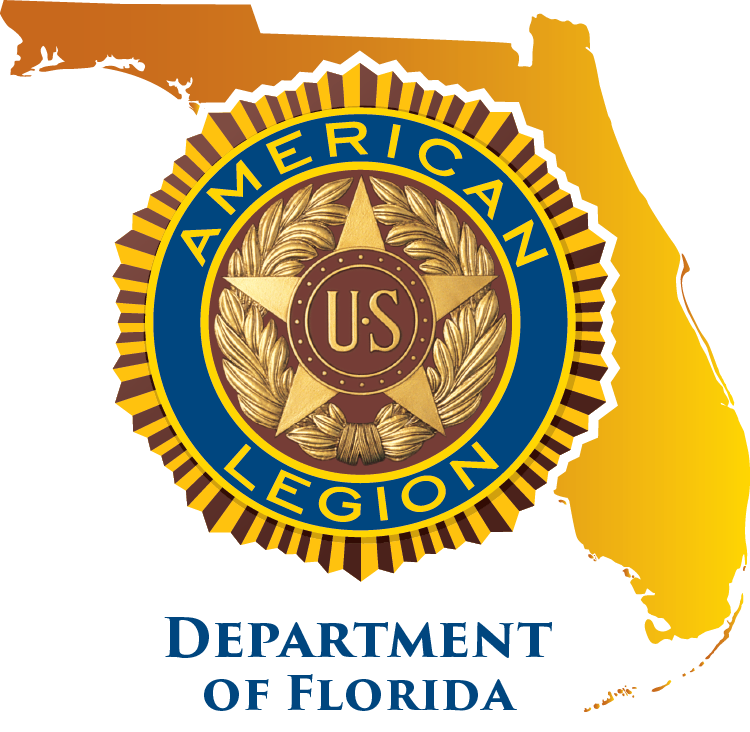 01
floridalegion.org
JROTC
Supporting the future’s top military leaders by assisting local high school, college, and university ROTC units.
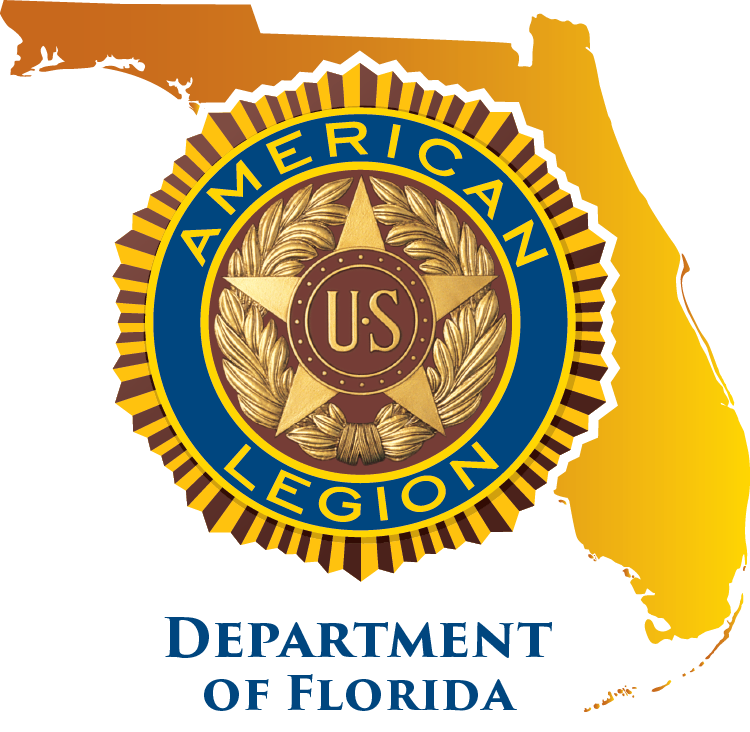 01
floridalegion.org
Law & Order
Fostering a strong sense of law and order by recognizing outstanding law enforcement officers, firefighters, and EMT/paramedics.
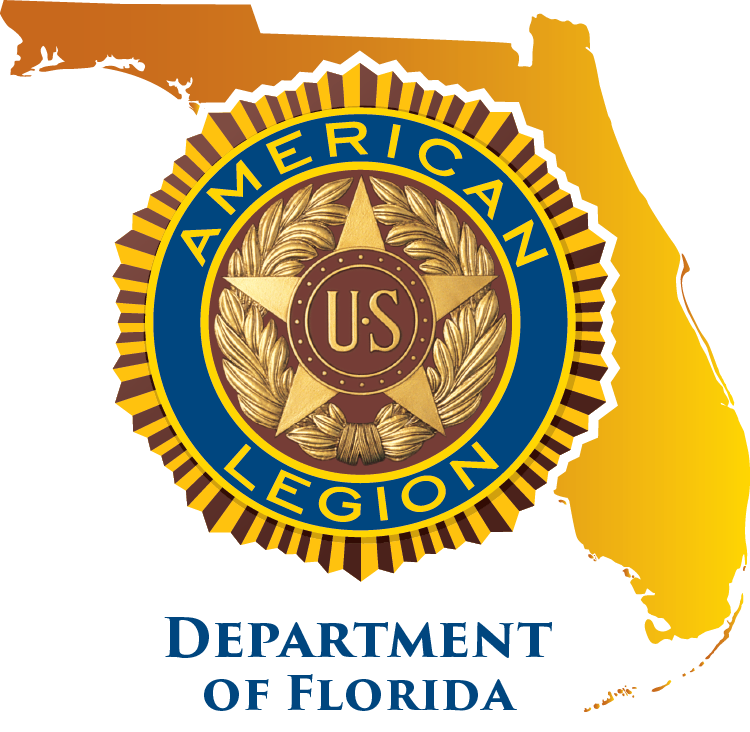 01
floridalegion.org
Legion Riders
Legion, Auxiliary, & SAL members raising money and participating in memorial ceremonies and community parades while on motorcycles.
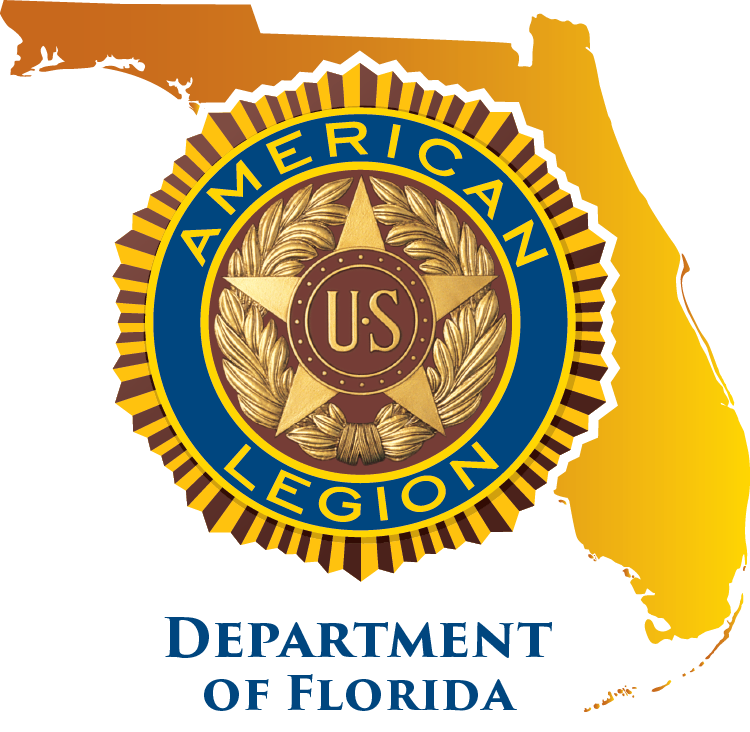 01
floridalegion.org
POW/MIA
Honoring the memory of POWs and MIA personnel during ceremonies and supporting the Joint POW/MIA Accounting Command.
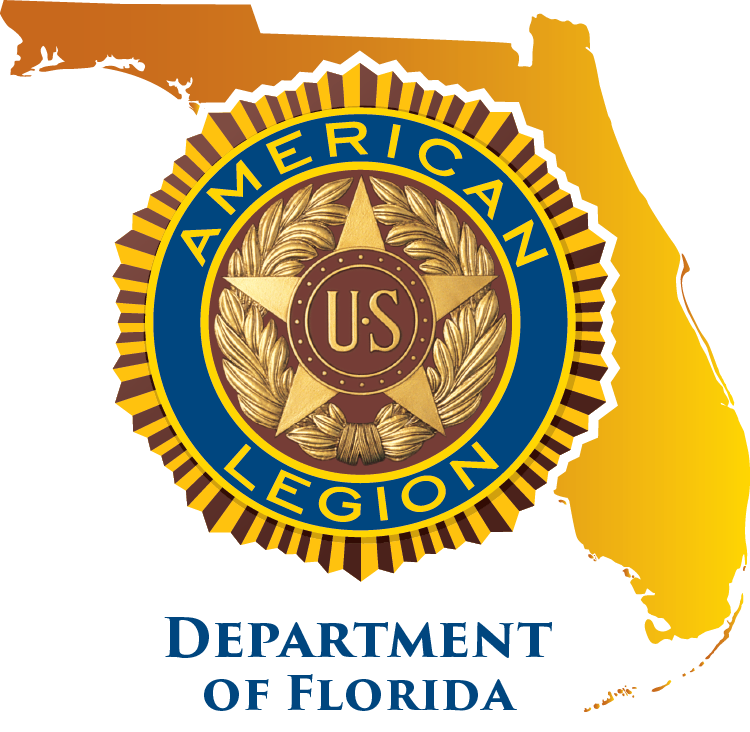 01
floridalegion.org
School Medals
Designed to place emphasis on the qualities of courage, honor, leadership, patriotism, scholarship, and service in K-12 schools and universities.
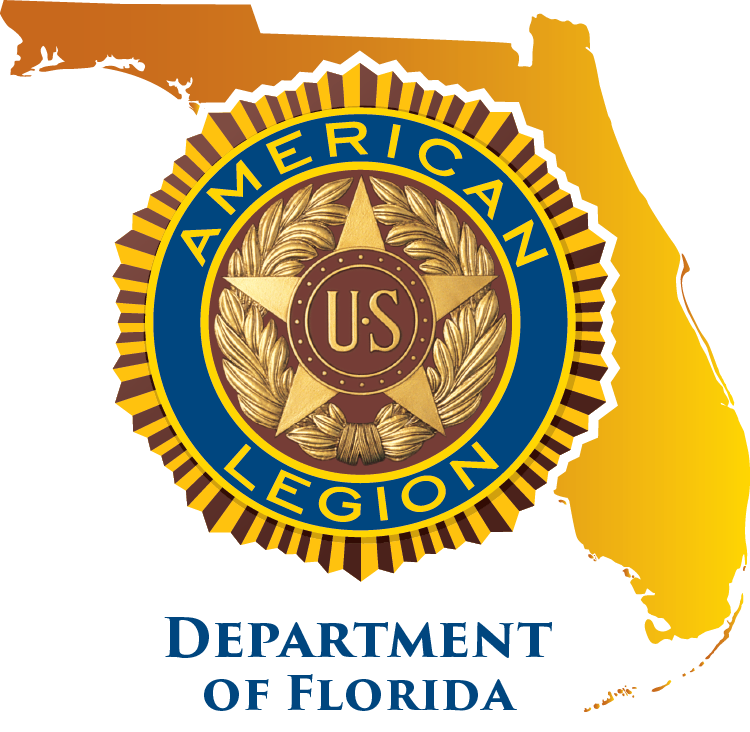 01
floridalegion.org
Women Veterans
Assisting female veterans in transitioning to civilian life and dealing with physical and mental health issues.
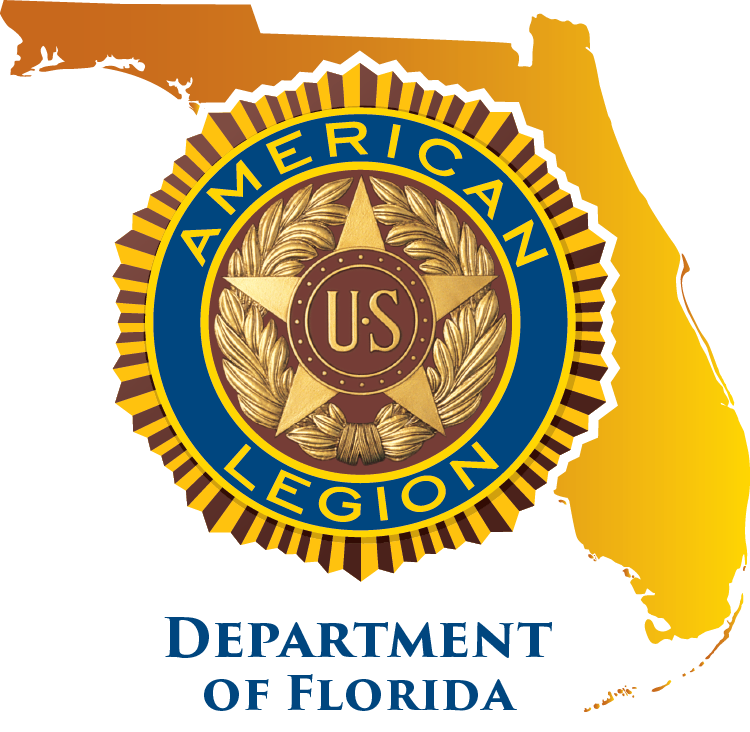 01
floridalegion.org
End of Year Awards
Included with all Program & End of Year packets, available online.
Greater understanding of Post participation beyond CPR/Addendum statistics.
Deadline 03 March 2023.
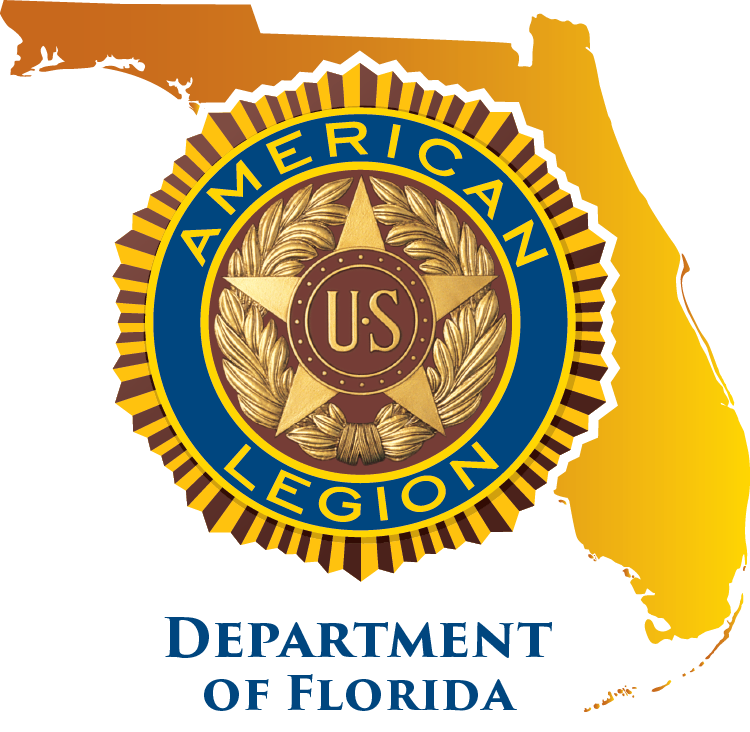 01
floridalegion.org
Fundraising for Nonprofits
Jennifer Cooper
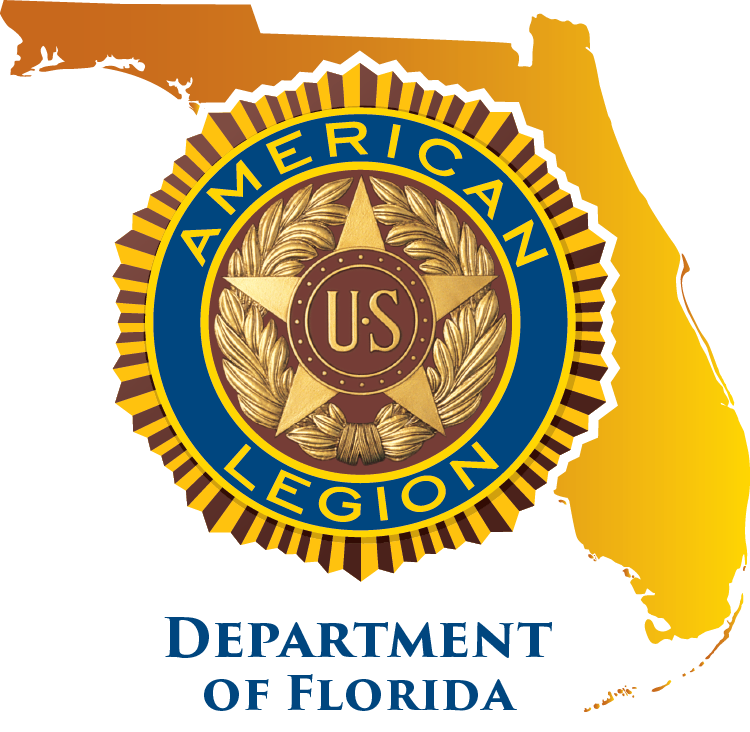 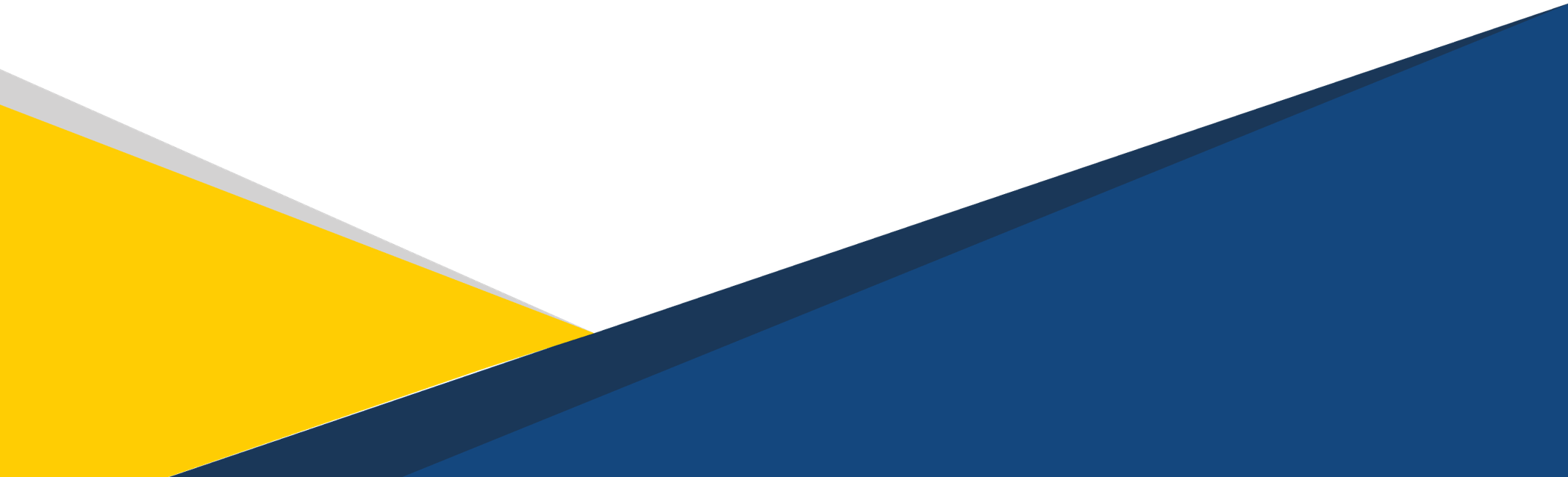 floridalegion.org
Inspired by “The 5 Keys to Successful Fundraising” by Sandra Sims
Overview
Building a Team
 Choose the Right Fundraiser
 Stay Organized
 Follow Through
 Raffles
 Post Fundraising Opportunity
Inspired by “The 5 Keys to Successful Fundraising” by Sandra Sims
[Speaker Notes: Inspired by materials received at Rollins]
Building A Team
Building A Team
Recruit Volunteers
Assign Roles and Responsibilities
Tap into skill sets, relationships or connections
[Speaker Notes: Teams lighten the load and distribute duties among several people]
Building A Team
Effective Teamwork:
Need a leader
Define each person’s role or responsibility
Communicate often!
Building A Team
Divide into Committees:
Admin/Logistics/Finance
Sponsorships / Ticket Sales
Entertainment
Auction / Raffle
Volunteers
Marketing / Social Media
Choose the Right Fundraiser
(Answering the WHY)
WHY We Need Money
Post needs money to stay in business
 Personal motivation
 Specific goal you’re working towards                     (i.e., Send 10 boys to Boys State, fund Post repairs)
 For charity – Do your research!
[Speaker Notes: 1. We all know dues does not fund everything
3. something you’re passionate about, or fill a need of the Post (i.e. a member’s house burned down)
4. Know the ins and outs of the charity. What is their mission or how they help the community. Take a tour of the organization or talk to someone.]
WHY People Give
Things they relate to
Personal connections
Emergencies (i.e., Hurricane damage, house fires, etc.)
Interest in improvements or additions
Recognize the brand/mission
In memory or honor of
Choosing the Right Fundraiser
Find something unique but familiar
What resources or connections do you have?
Who’s your audience? What are their interests?
Capture the spirit of your Post
[Speaker Notes: Different types of fundraisers – most common = EVENTS, raffles, direct solicitation/mailings
What would they attend or what are their interests?
If your community is already into cornhole, then a Cornhole Tournament might make sense. But if no one has ever heard of cornhole … that’s not the right fundraiser for you.]
Stay Organized
Create Goals
Specific amount of money raised
Bring in new members
Sell a certain number of tickets
Special guests in attendance
Set a Budget
Determine if you can support up-front cost
Anticipate how much you could raise
Identify the true cost of the event
See cost-to-profit ratio throughout the planning process
Set a Budget
Revenue (ticket sales, sponsorship, raffles, etc.)
Expenses (food, location, parking, supplies, etc.)
If expenses exceed revenue, is it worth having the event?
[Speaker Notes: TRICK QUESTION – maybe! Depends on what your goals are for the event. INVESTMENT?]
Budget Example
Income
Expenses
Budget Example
NET = $1,600
Cost Profit Ratio – 60%
[Speaker Notes: Is it worth having this event? TRICK QUESTION – depends on what goals you set to accomplish.]
Sponsors / Donors
Donated items are budget-relieving
Post Vendors are excellent prospects 
Reach out to local businesses
Use your sphere of influence
Develop a Timeline
Start at event date, or deadline and work backwards
Include major and minor details (checklist)
Set deadlines for when things need to be done
Check in periodically to stay on track
Follow Up
Celebrate!
Present proceeds to beneficiary
List accomplishments
Share stories
Complete budget with actual expenses & revenue
Say Thank You
Letter / Personal note
Recognize during event, present award
Print on event materials
Meaningful gift or story on their impact
Evaluate
What worked?
What needs improvement?
How can you make it better?
Do we have the fundraiser again?
Raffles
Raffles
MOST raffles, lotteries, or games of chance are considered gambling and are illegal…
Exception for qualifying nonprofits (our loop-hole)
[Speaker Notes: - we just have to adhere to certain rules]
Raffle Disclaimer
We are NOT attorneys,
BUT…
Raffles – Fees / Pricing
NO fees = can not say someone is required to pay for a raffle ticket
Violation – “Tickets cost $100”
Correct – “a suggested donation for a ticket is $100”
Raffles – Materials
Must properly display following information on EVERY brochure, advertisement, entry form, etc.
Source of funds used for award prizes
Date, hour and location where the winner is selected
Outline rules and regulations governing contest
Name group/business who will benefit from proceeds
[Speaker Notes: No literature or advertisement may be misleading, false, or deceptive.]
Raffles – Winners
Must be selected at random
Illegal to remove, disqualify, reject, or otherwise discriminate based on whether the entrant paid or not
No minimum number of tickets
All prizes must be awarded
Winners must be notified in a timely manner
[Speaker Notes: Can’t require X number of tickets to win]
Post OpportunityDept. 50/50 Raffles
50/50 RAFFLE  FUNDRAISER
50/50 RAFFLE  FUNDRAISER
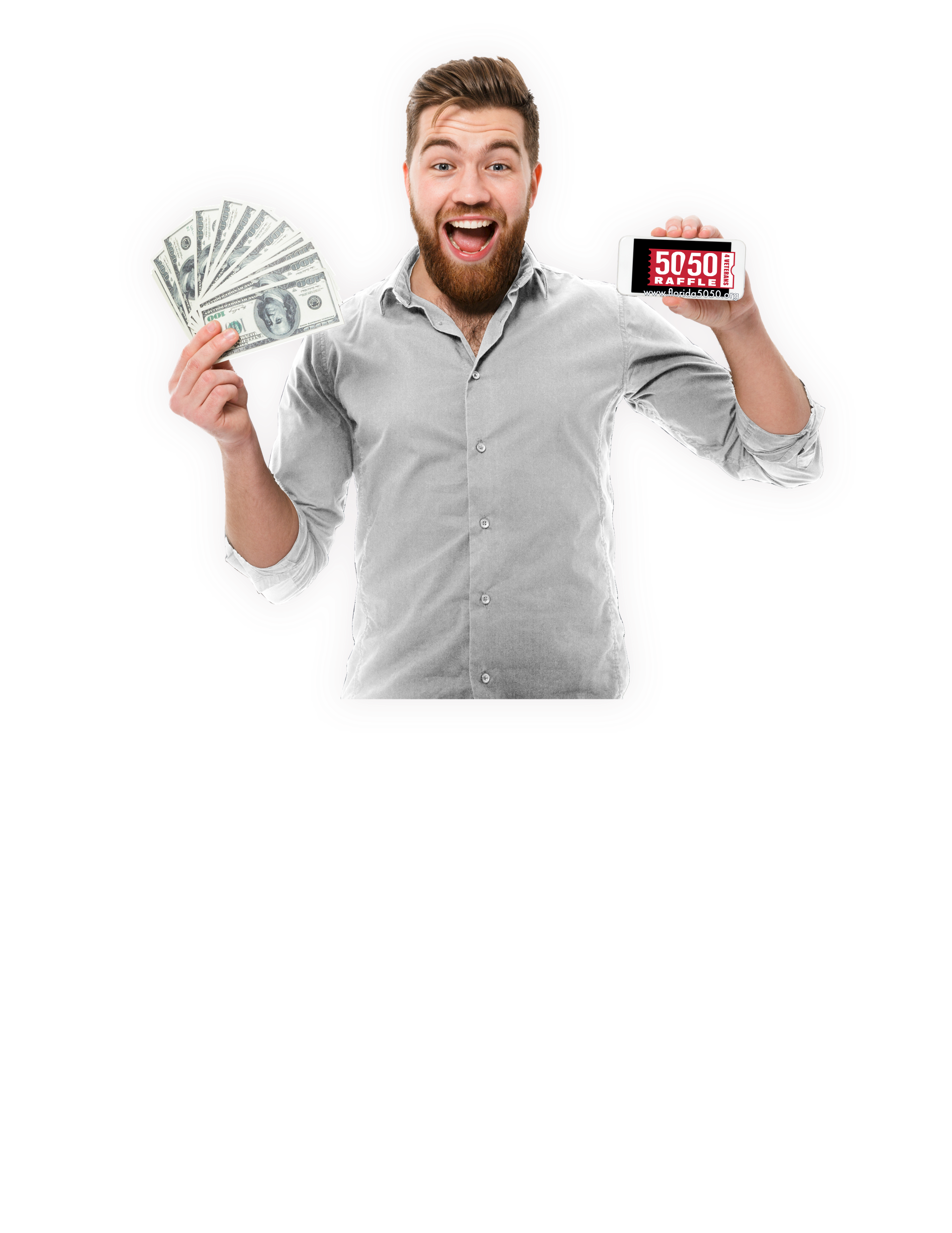 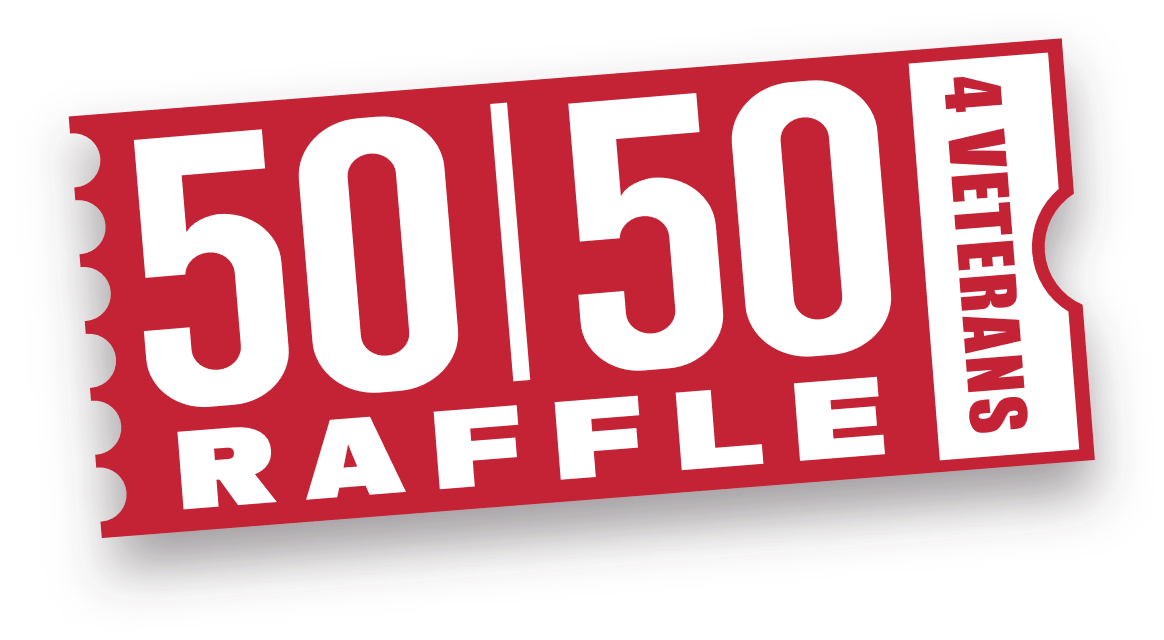 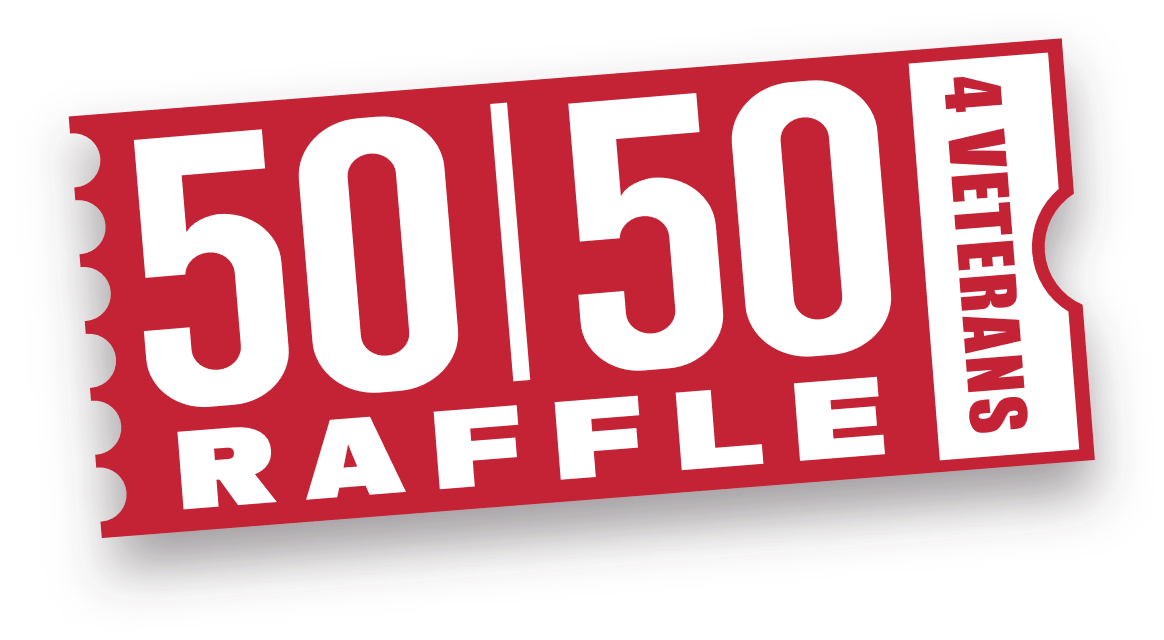 REVENUE BREAKDOWN
50%
40%
10%
WINNER
DEPT/POST
FEES
Rafflebox
Transaction
Dept – 30%
Post – 10%*
*Participating Posts Only
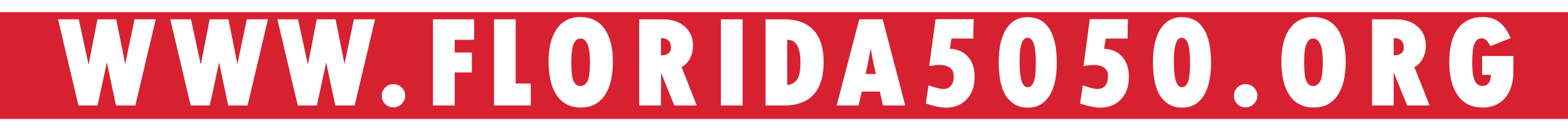 [Speaker Notes: 10% off the top.. Then 50% of net proceeds.. And Dept/Post share the remaining]
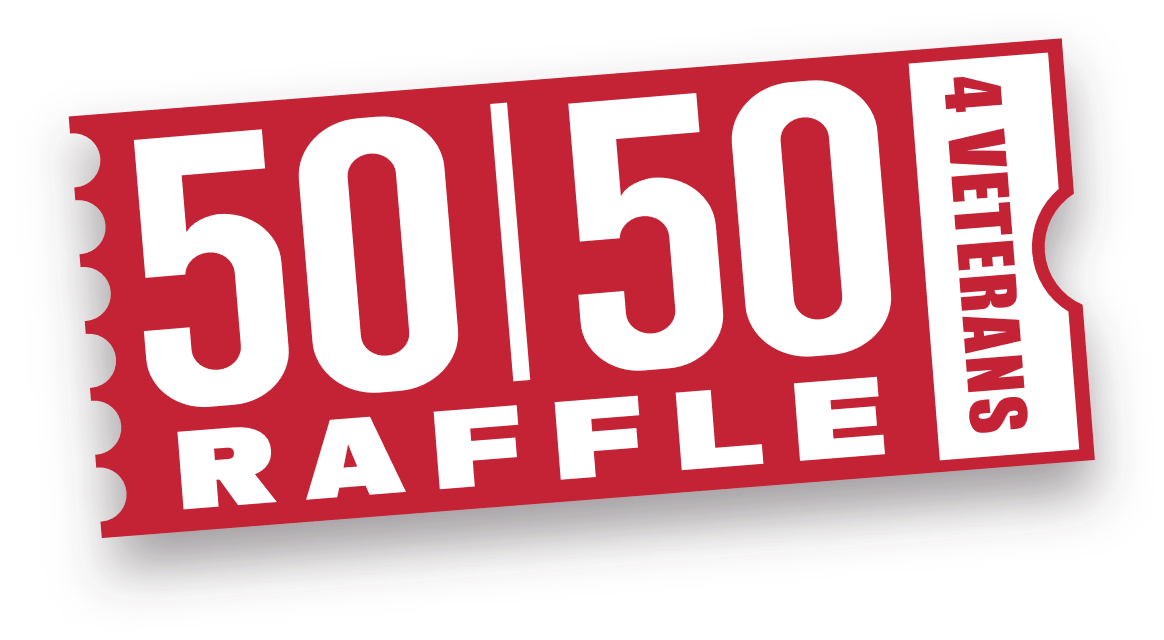 REVENUE SHARE
POST
40%
10% of tickets submitted supporting Post
$500 bonus for Winner’s Post
DEPT
Unrelated Business Taxes 
Advertising 
Marketing Materials
Early Bird Winner ($1,000)
Administrative Personnel
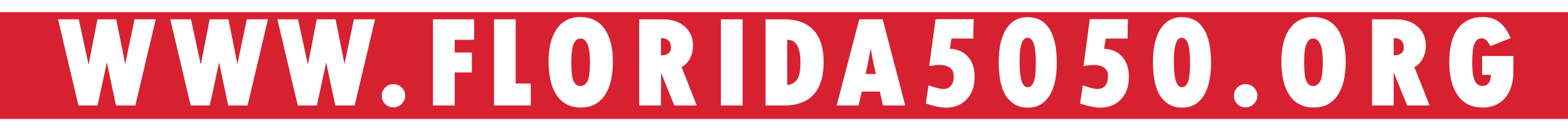 [Speaker Notes: 10% of gross revenue, not net
Proceeds given on a quarterly basis]
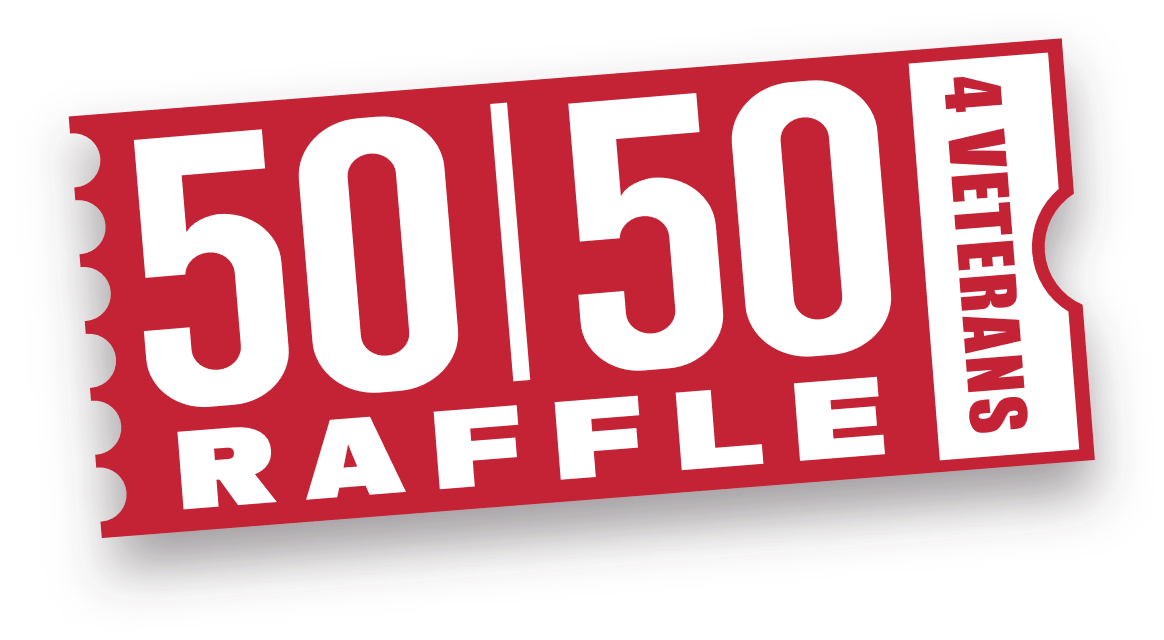 WHO IS ELIGIBLE?
Florida participants
Do NOT have to be Legion Member
18 years or older
US residents
Legion Staff not eligible
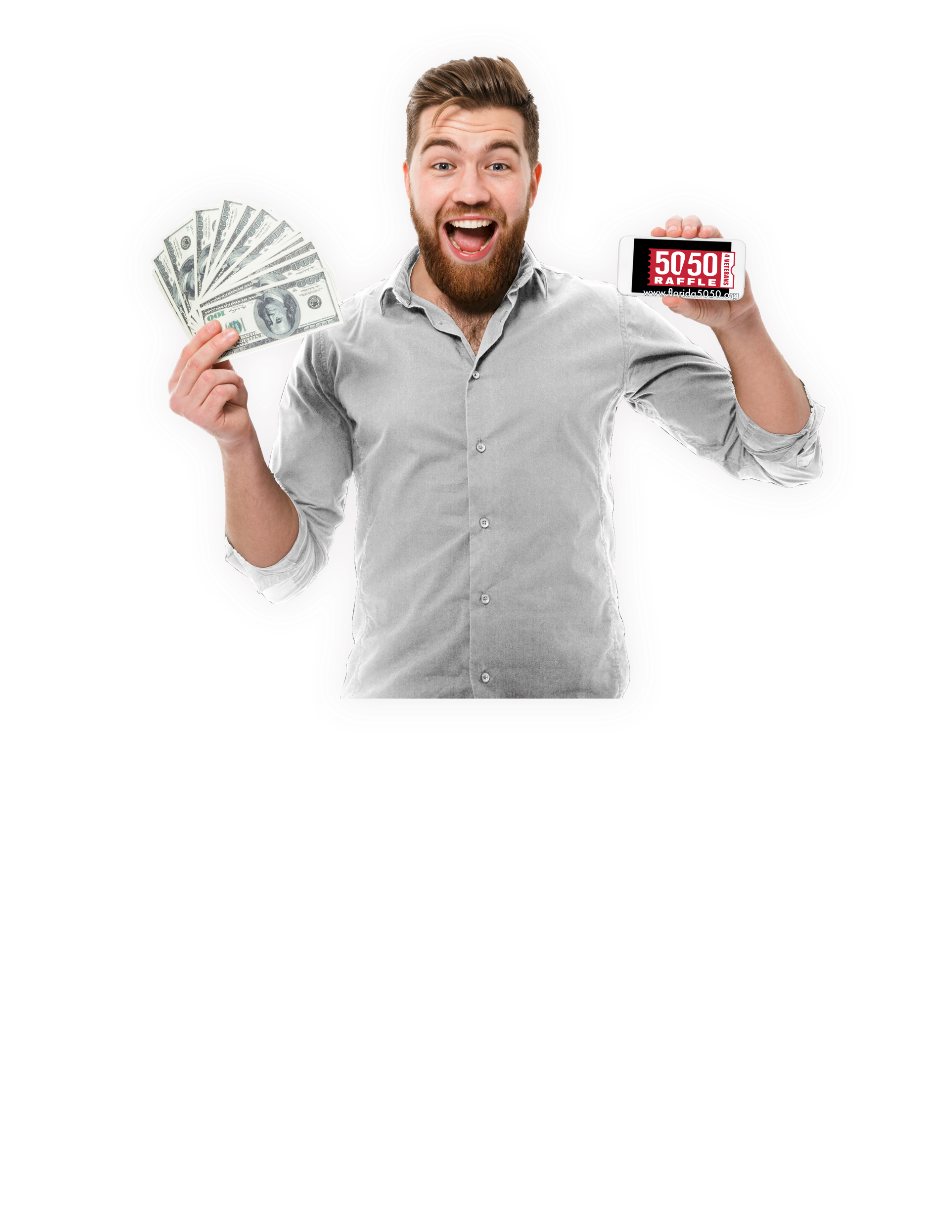 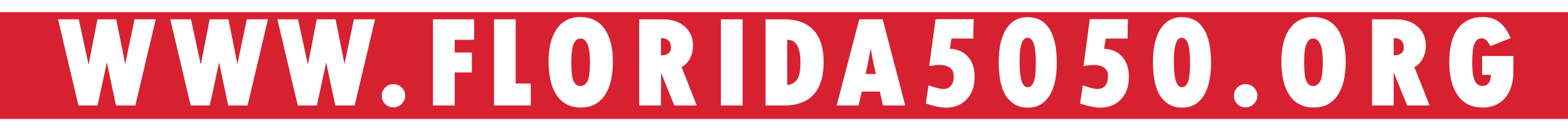 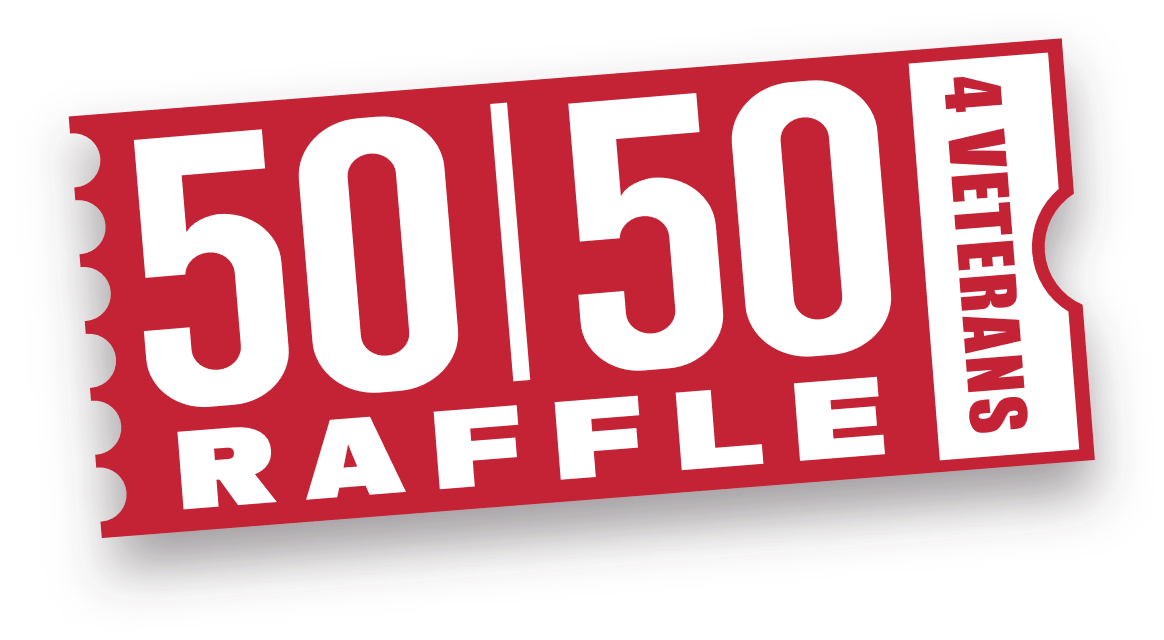 LEGAL MATTERS
Prize Pool vs. Jackpot
“Half the Cash”
Ticket submission vs. purchase
Free entry
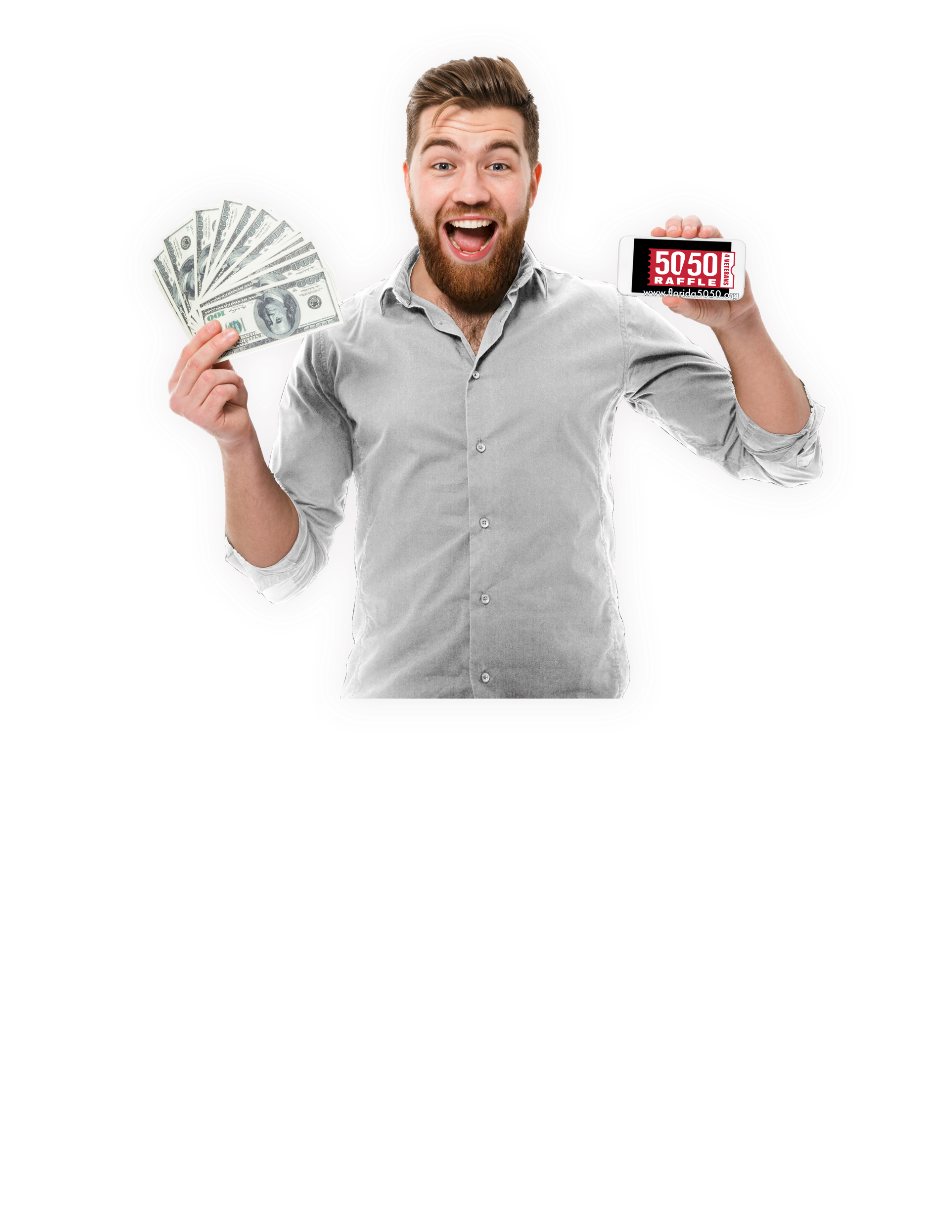 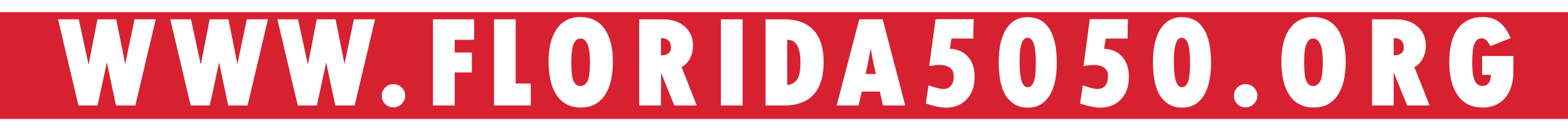 [Speaker Notes: Sought legal advice and are legally compliant]
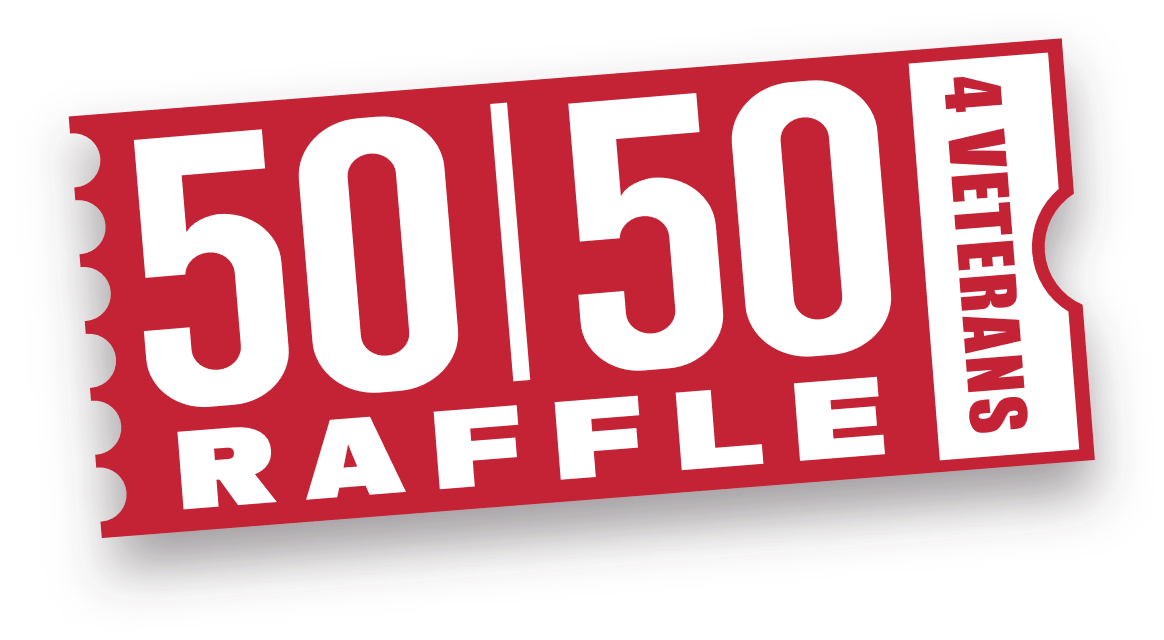 MARKETING MATERIALS
Department Supplied
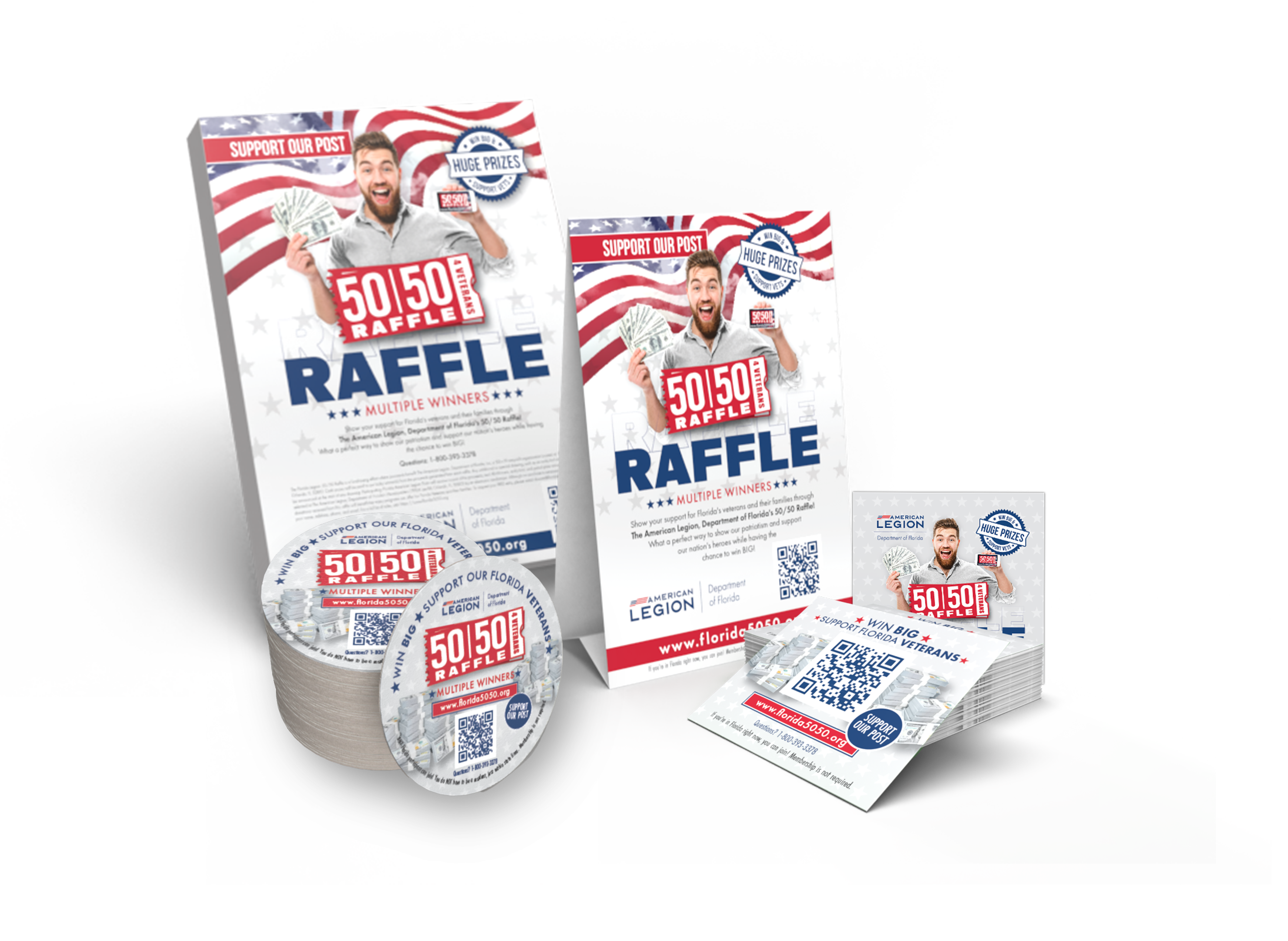 Posters / Flyers
Business Cards
Coasters 
Table-Top Displays
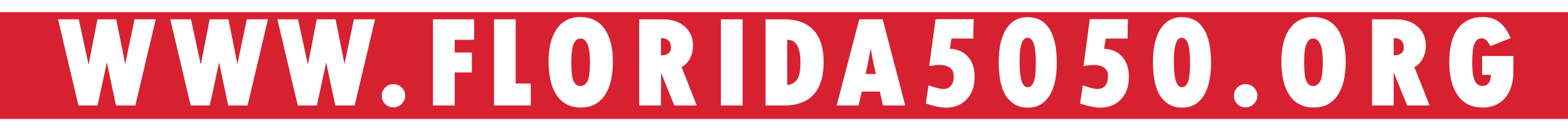 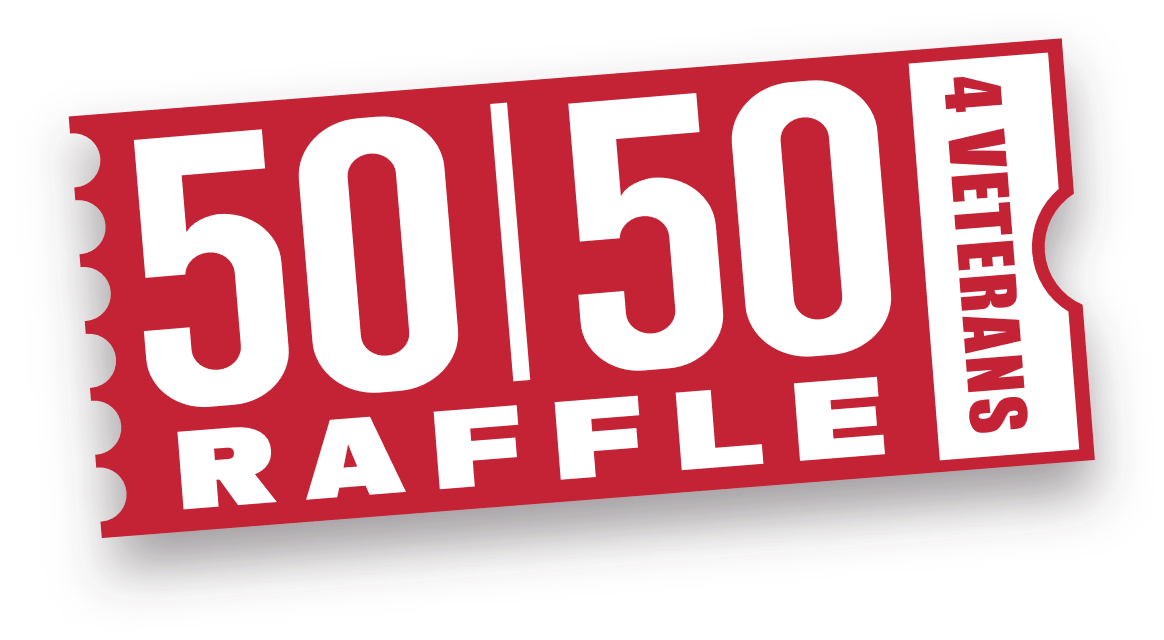 HOW TO PROMOTE
Utilize Marketing Items
Share on Social Media (Post & Personal)
Post on Apps (Nextdoor, Ring, etc.)
Put in Post newsletter
Email to friends/family
Share during meetings/events
Display Ticker on TV/Monitor
Host a Watch Party for Drawing
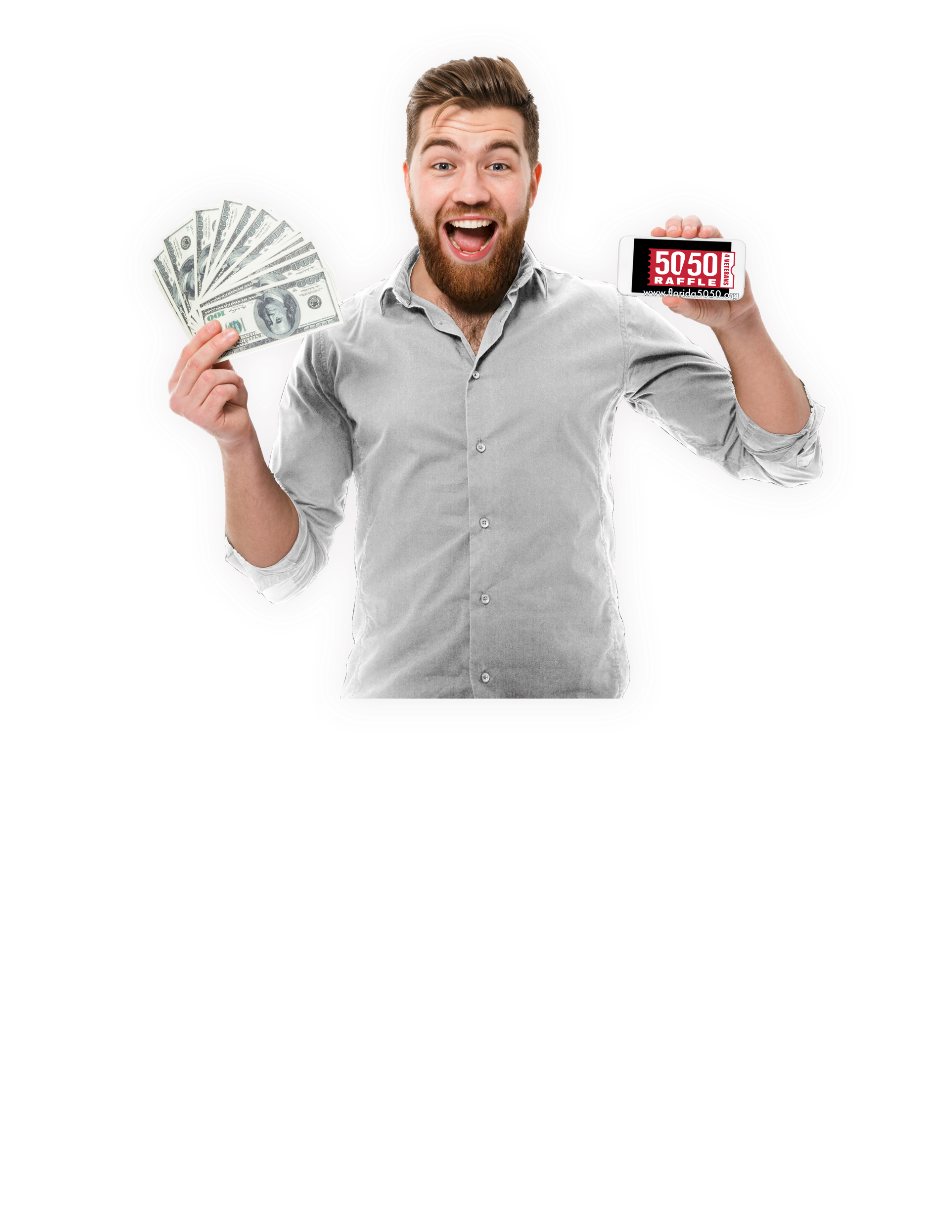 [Speaker Notes: Table tops, restrooms, events]
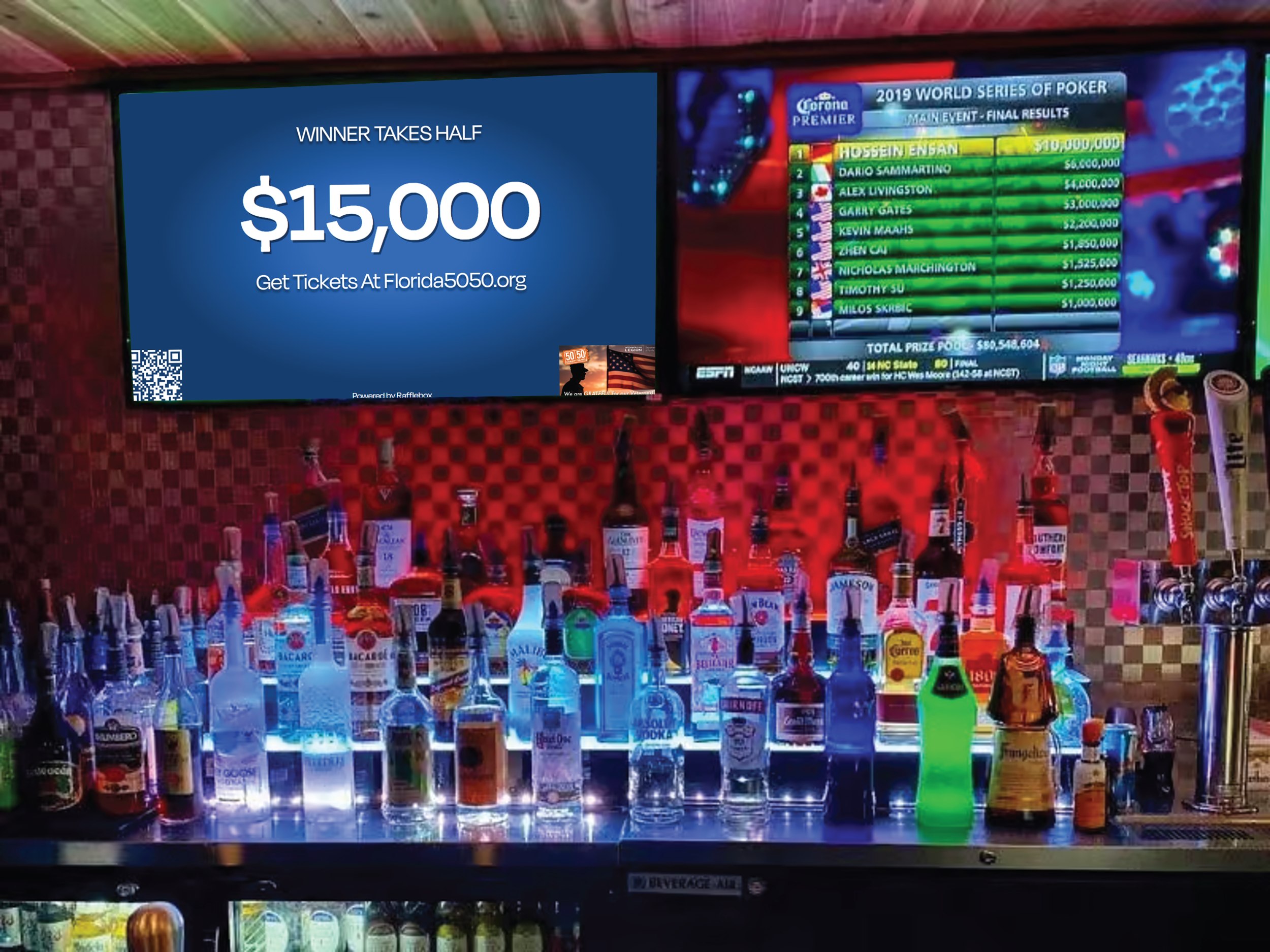 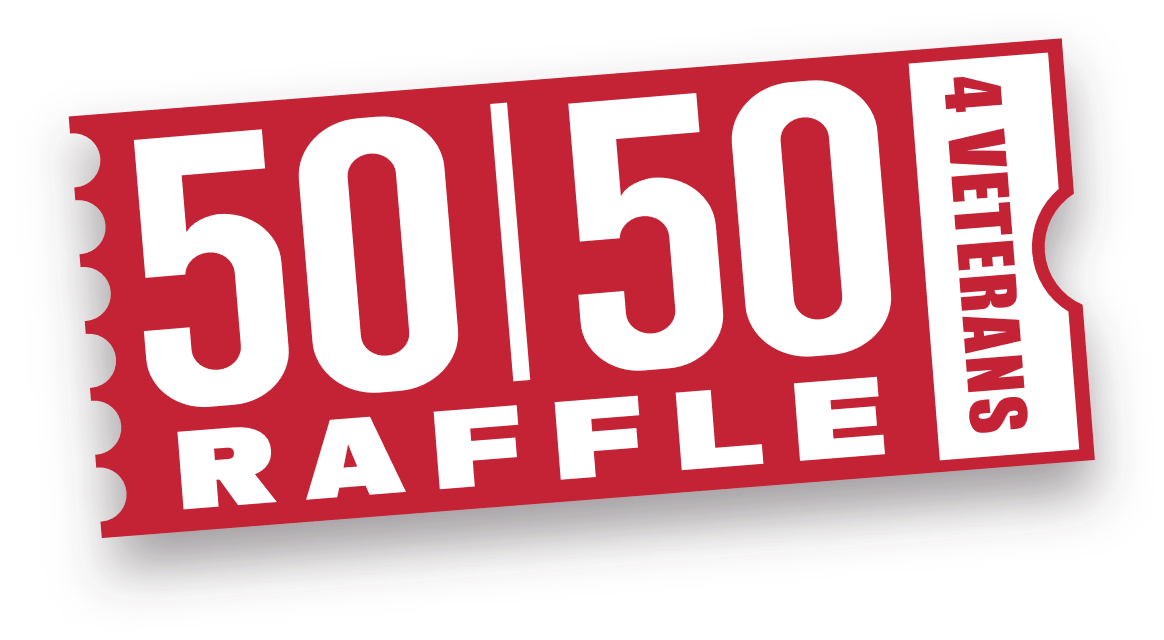 CUSTOM LINK
WWW.FLORIDA5050.ORG/XX
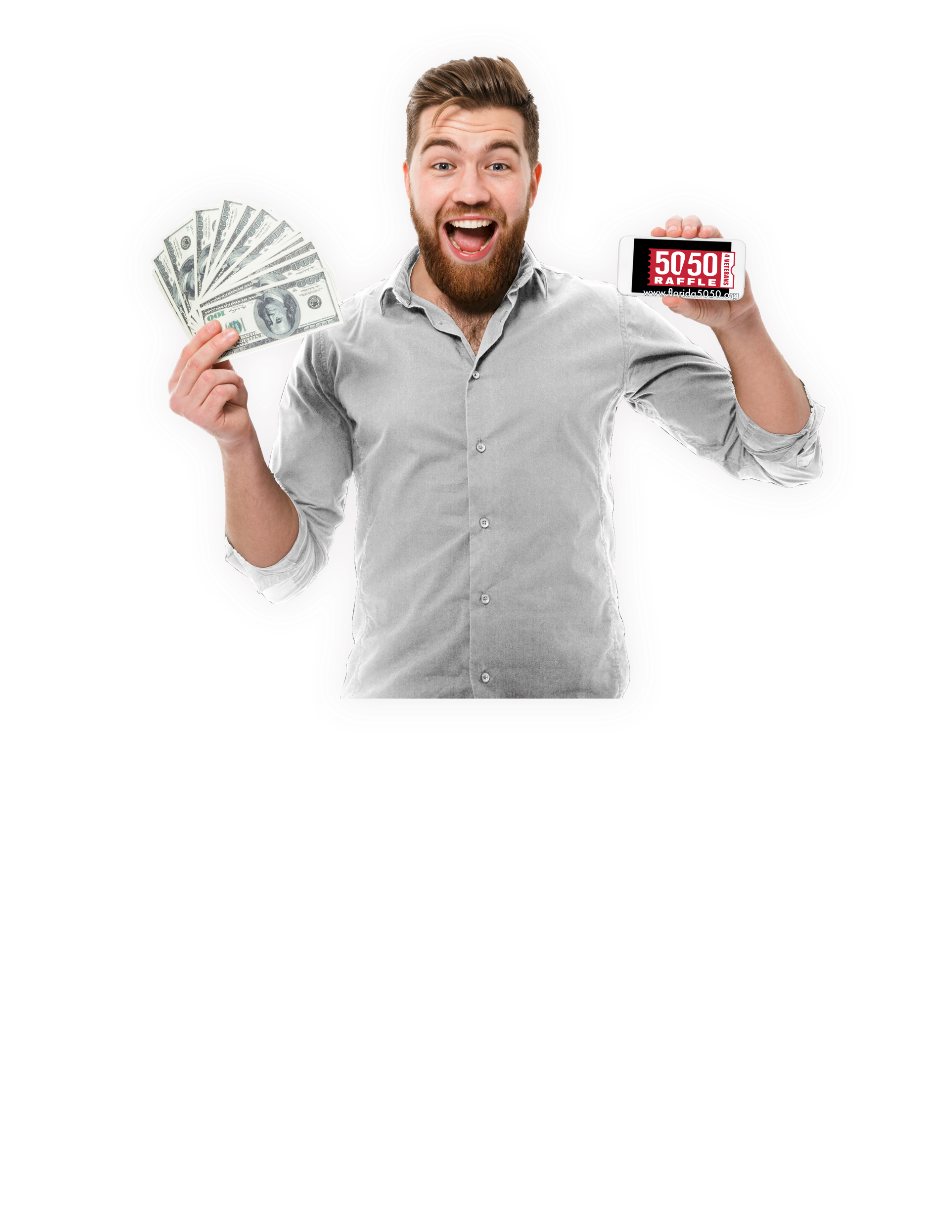 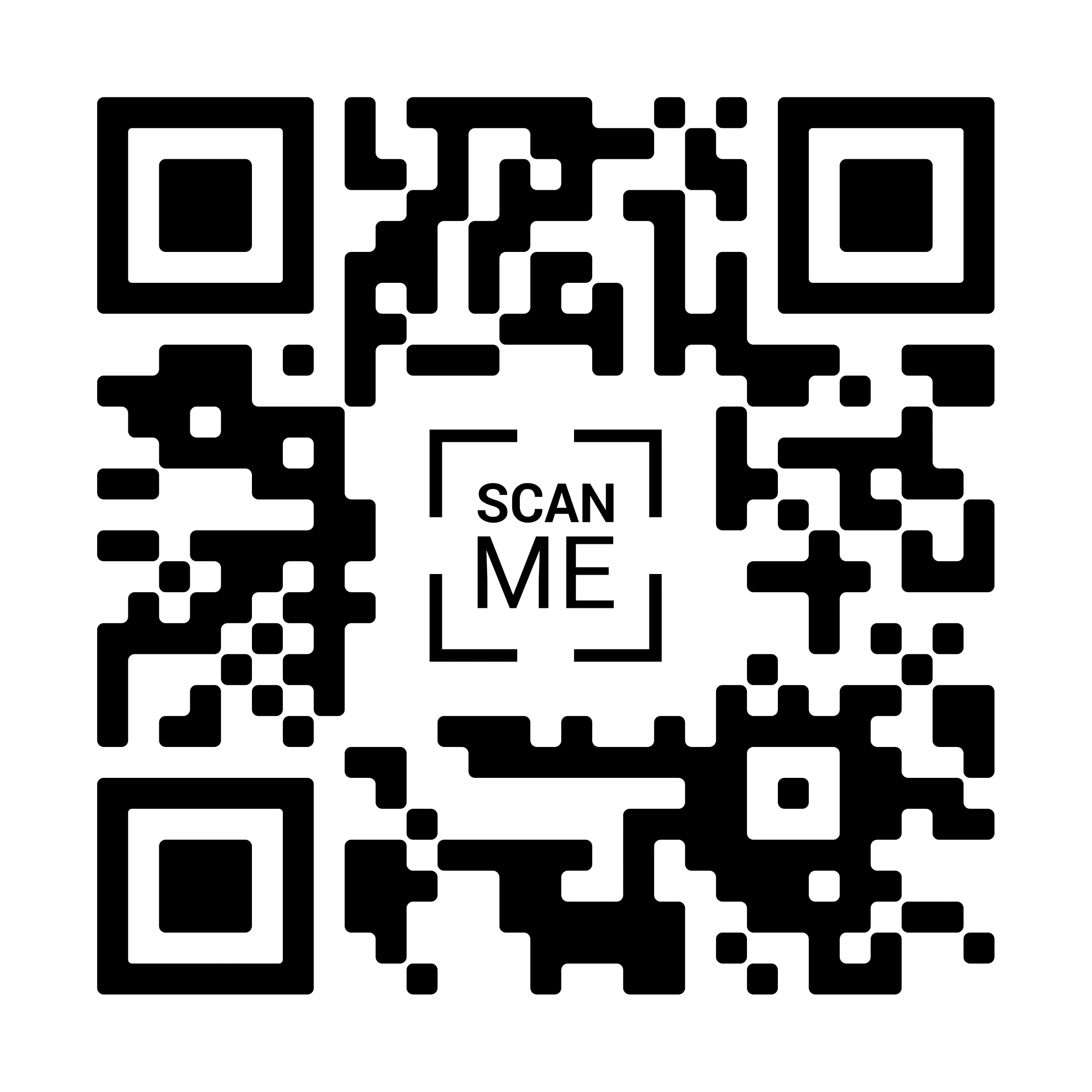 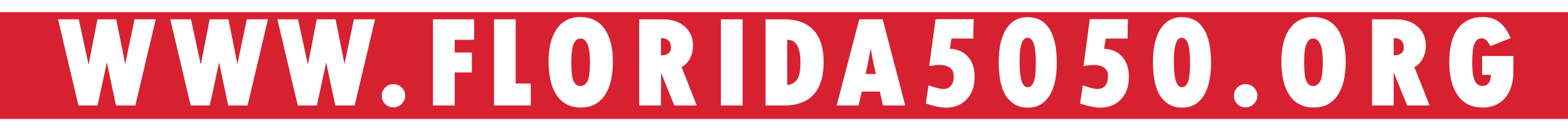 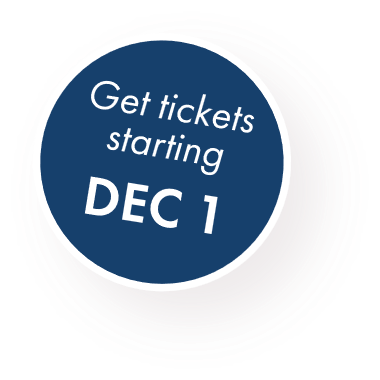 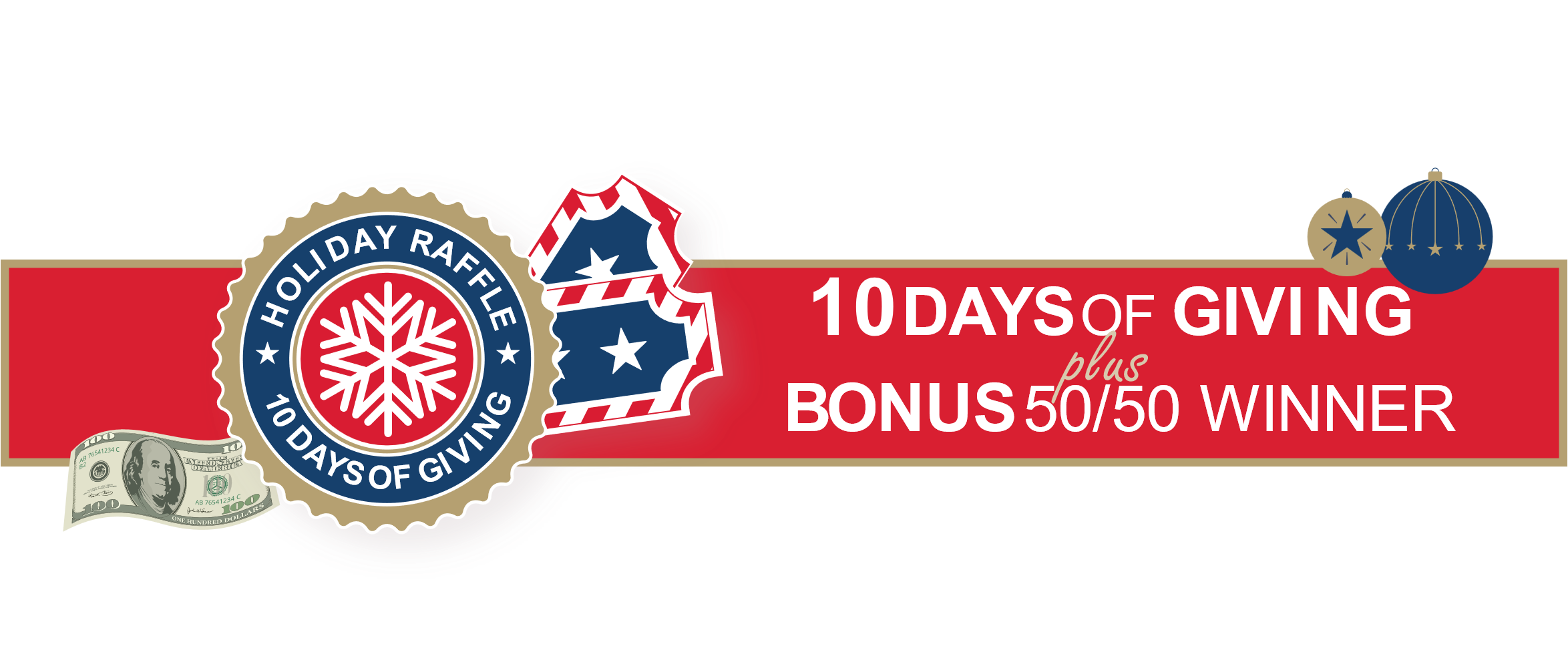 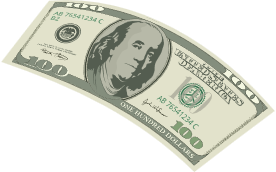 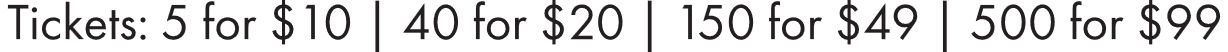 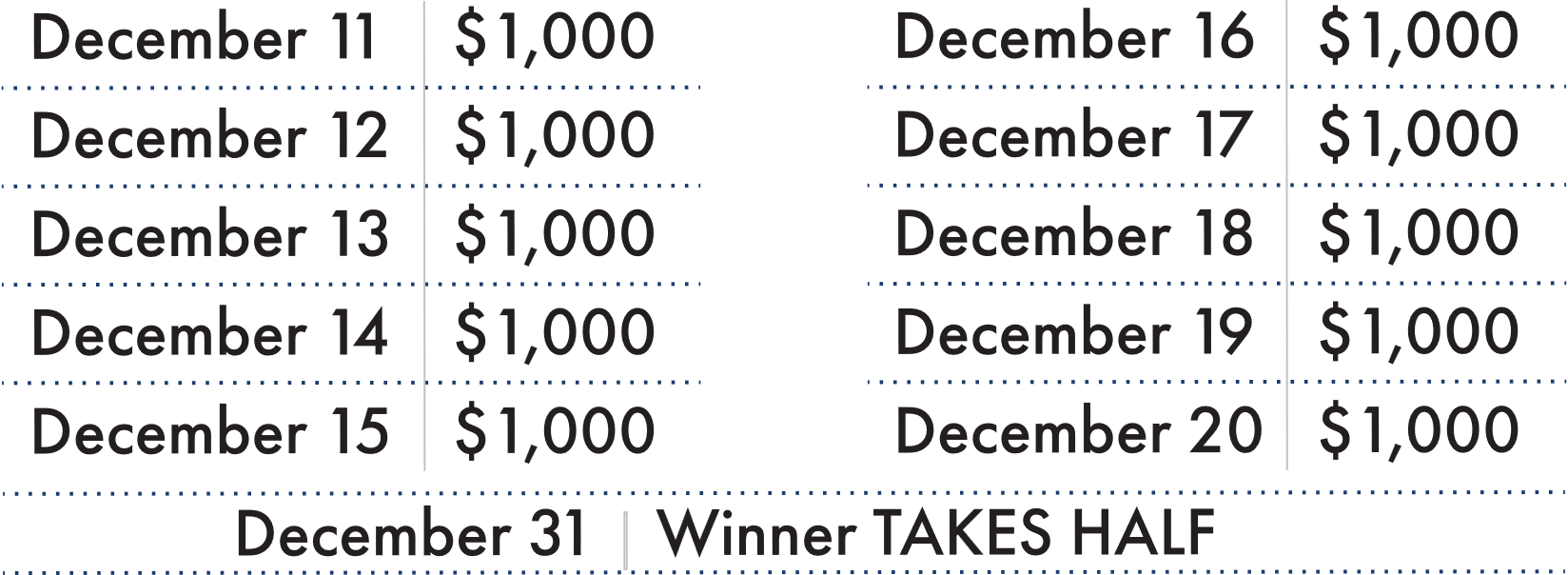 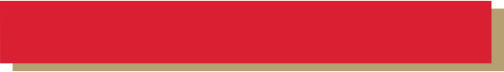 Post Proceeds:
25%
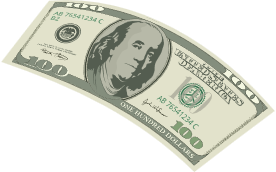 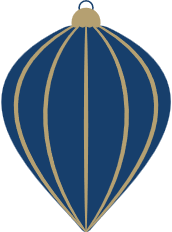 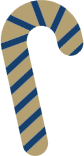 Questions?
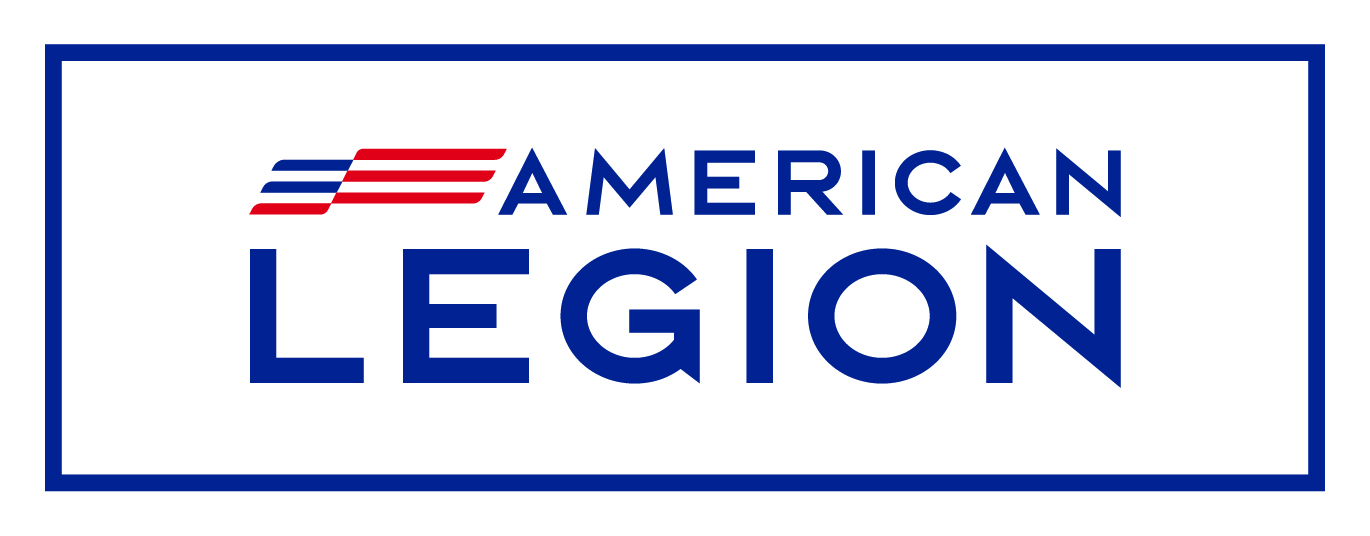 Overview
Creating a 
Mission Statement
Loreen Skobel
Stuart Scott
Post Finance Officer’s Charge
Mission Statement?
Why should each post have one?
Focus
Purpose
Goals
[Speaker Notes: The ultimate purpose in having a mission statement to provide a rememberable statement that anyone can recite of our your post’s mission]
Focus
Finance Officer Role:
What is YOUR post’s purpose
What programs do you support
How do you support the community
Needs supported
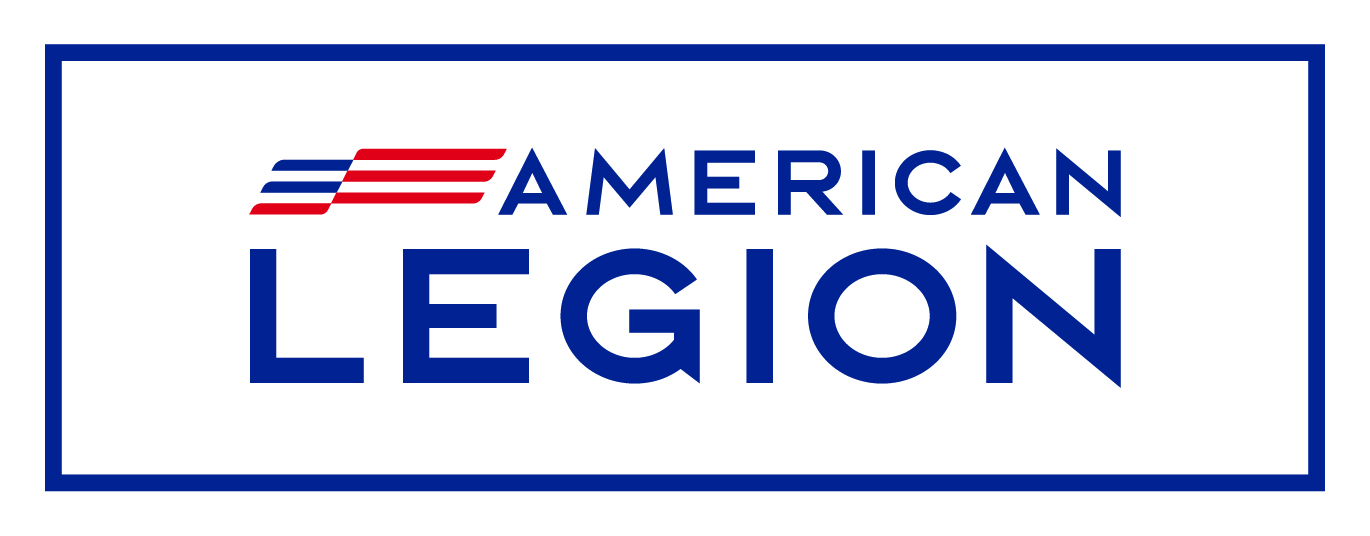 [Speaker Notes: What does your post do and how do you support your community

If you close your doors tomorrow, will your post be missed]
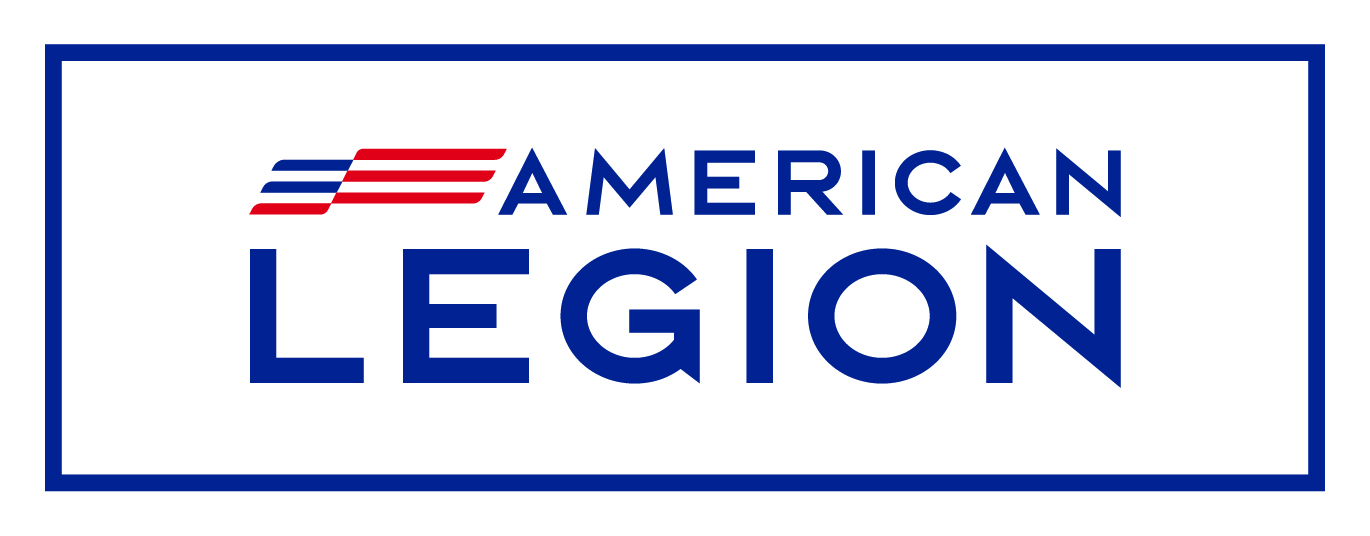 Overview
Purpose
Crafting words to articulate the:
Values
Personality
[Speaker Notes: When crafting your mission statement, can you easily identify your values and the post’s personality?]
Post Finance Officer’s Charge
Goals
How does your post influence the community
Direct support you provide
Substantial veteran support
[Speaker Notes: Craft the mission statement of your post, better yet, can you craft The Department of Florida’s Mission statement?]
Bruce Carl
                                     Membership Chair
Finance Officer Role:
Membership
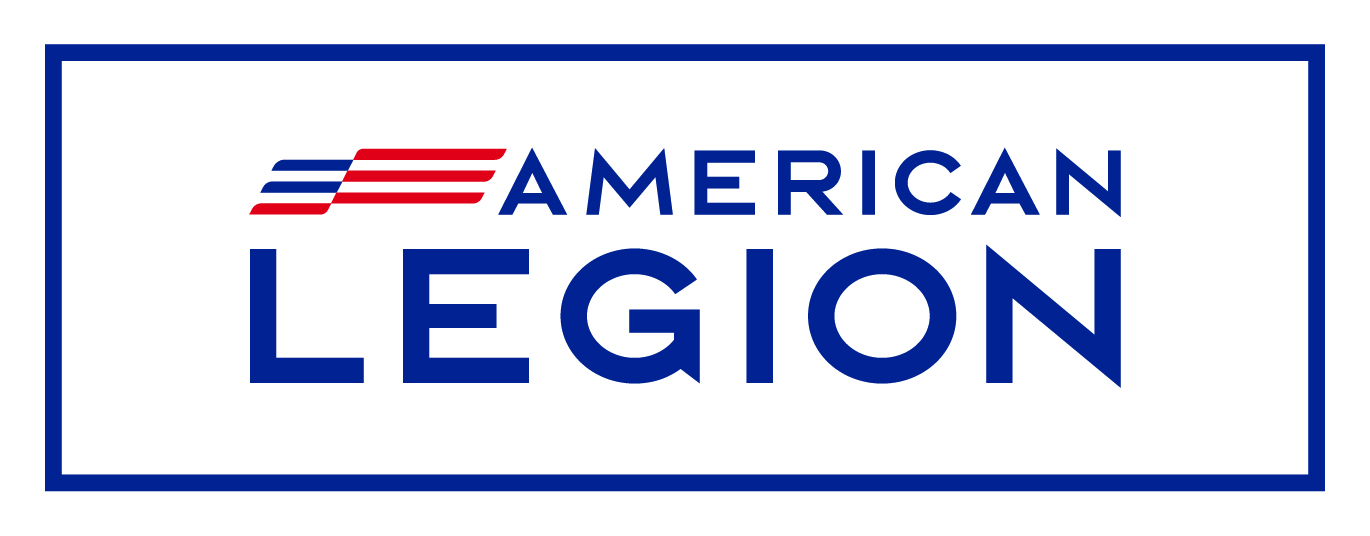 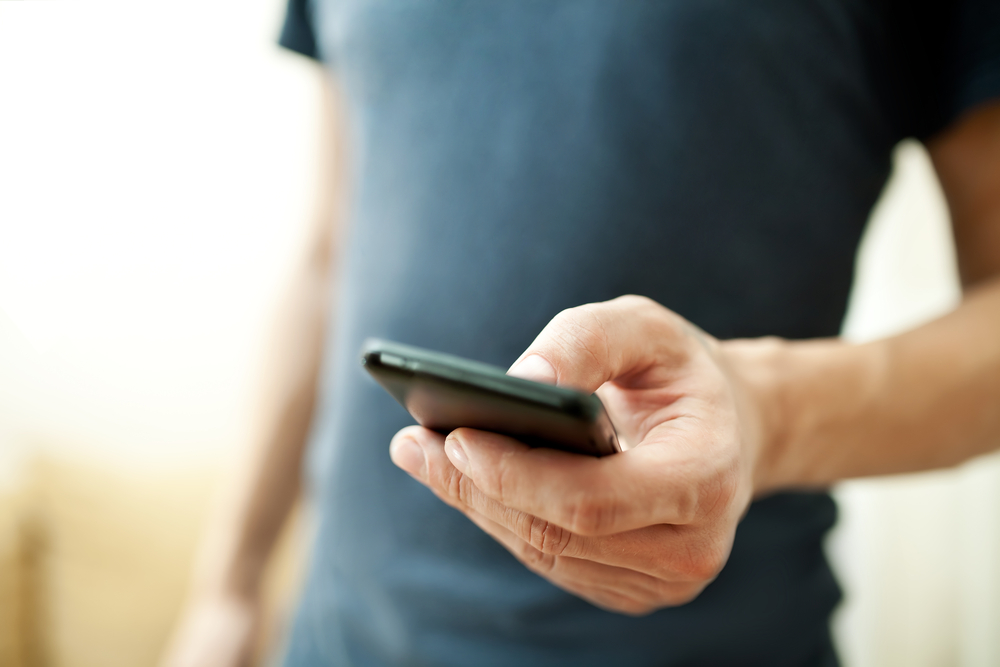 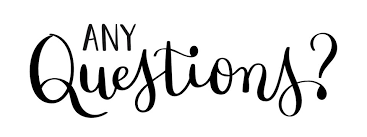 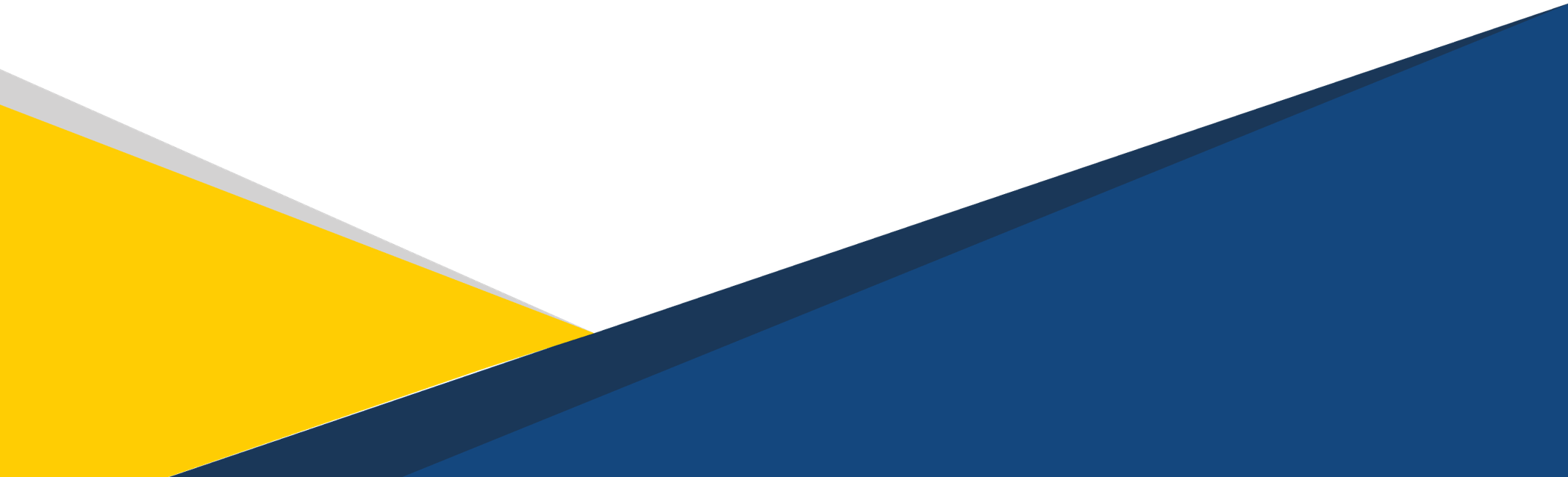 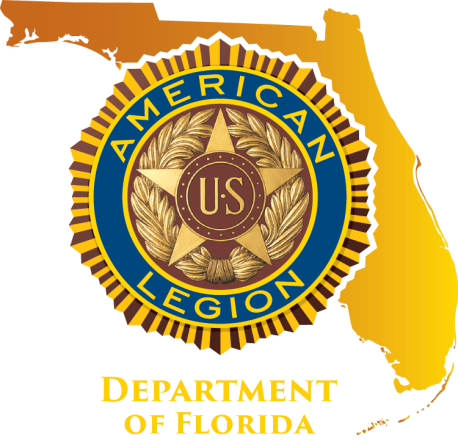 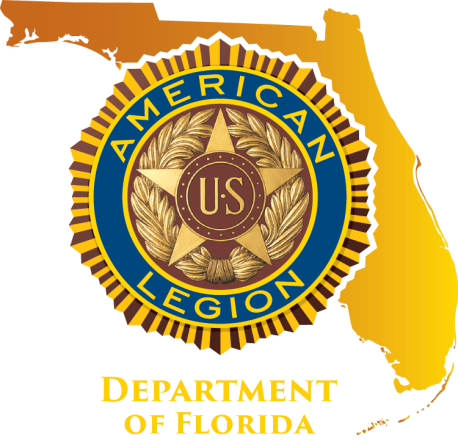 floridalegion.org
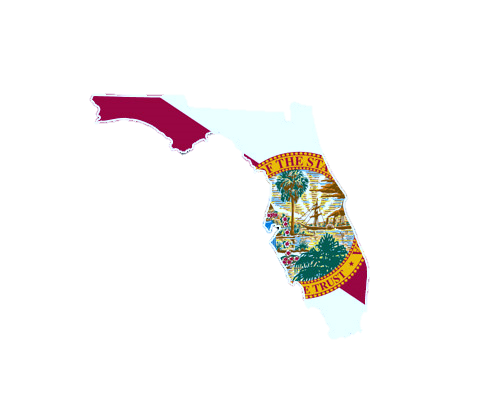 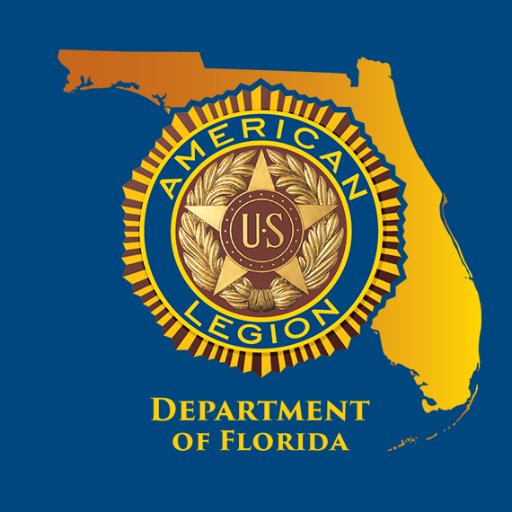 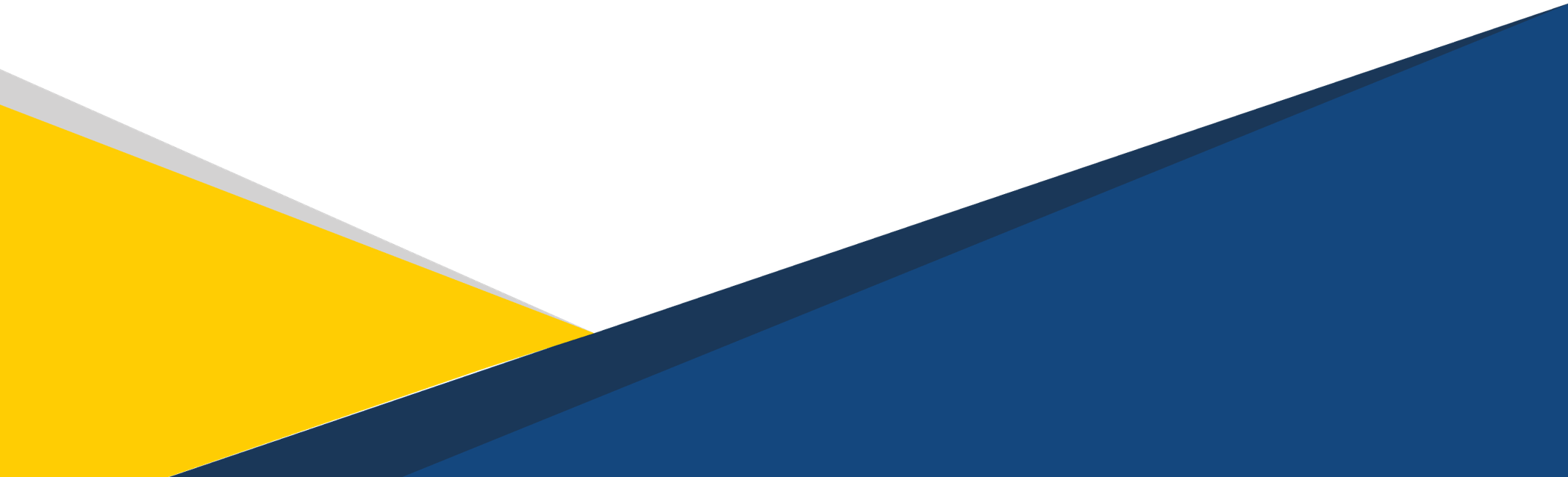 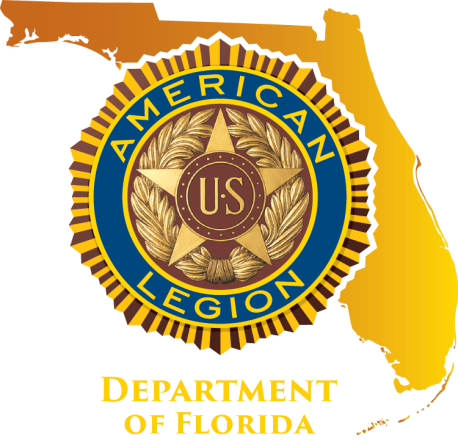 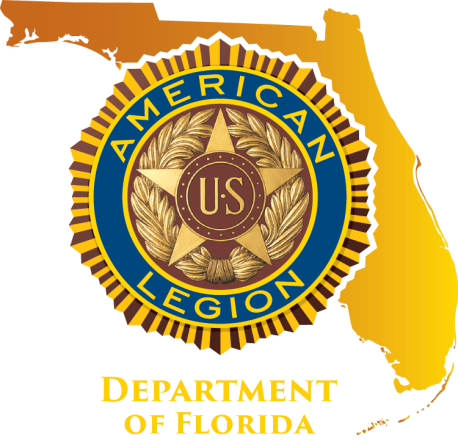